Mecanismos de Solución de Controversias en la Ley de Contrataciones del Estado. Conciliación Extrajudicial, Arbitraje y Junta de Resolución de Disputas

Tatiana Herrada 
Árbitro y Directora de CDR Consulting
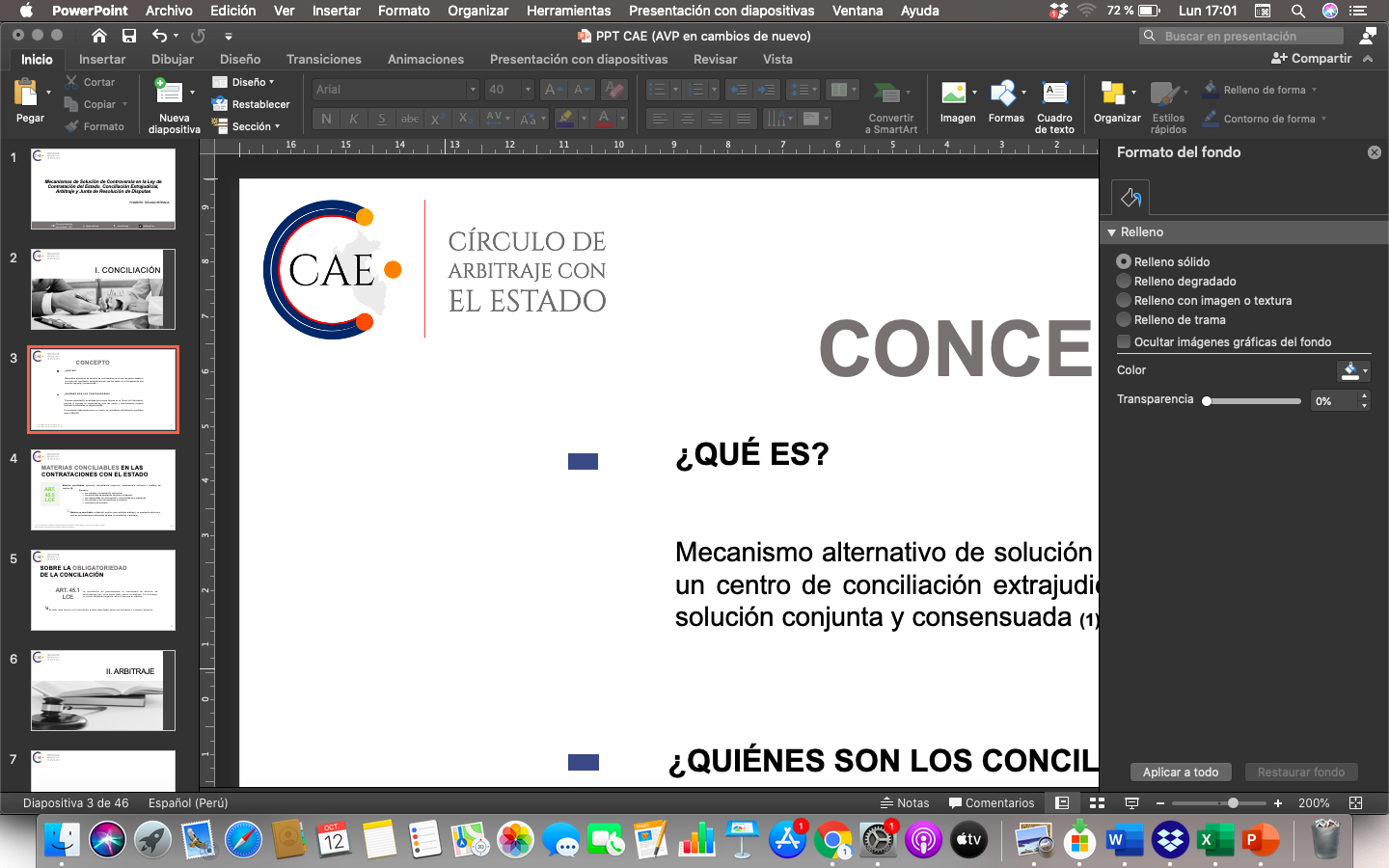 Tema 1 	Conciliación 

Tema 2 	Junta de Resolución de Disputas 

Tema 3 	Arbitraje
Contenido
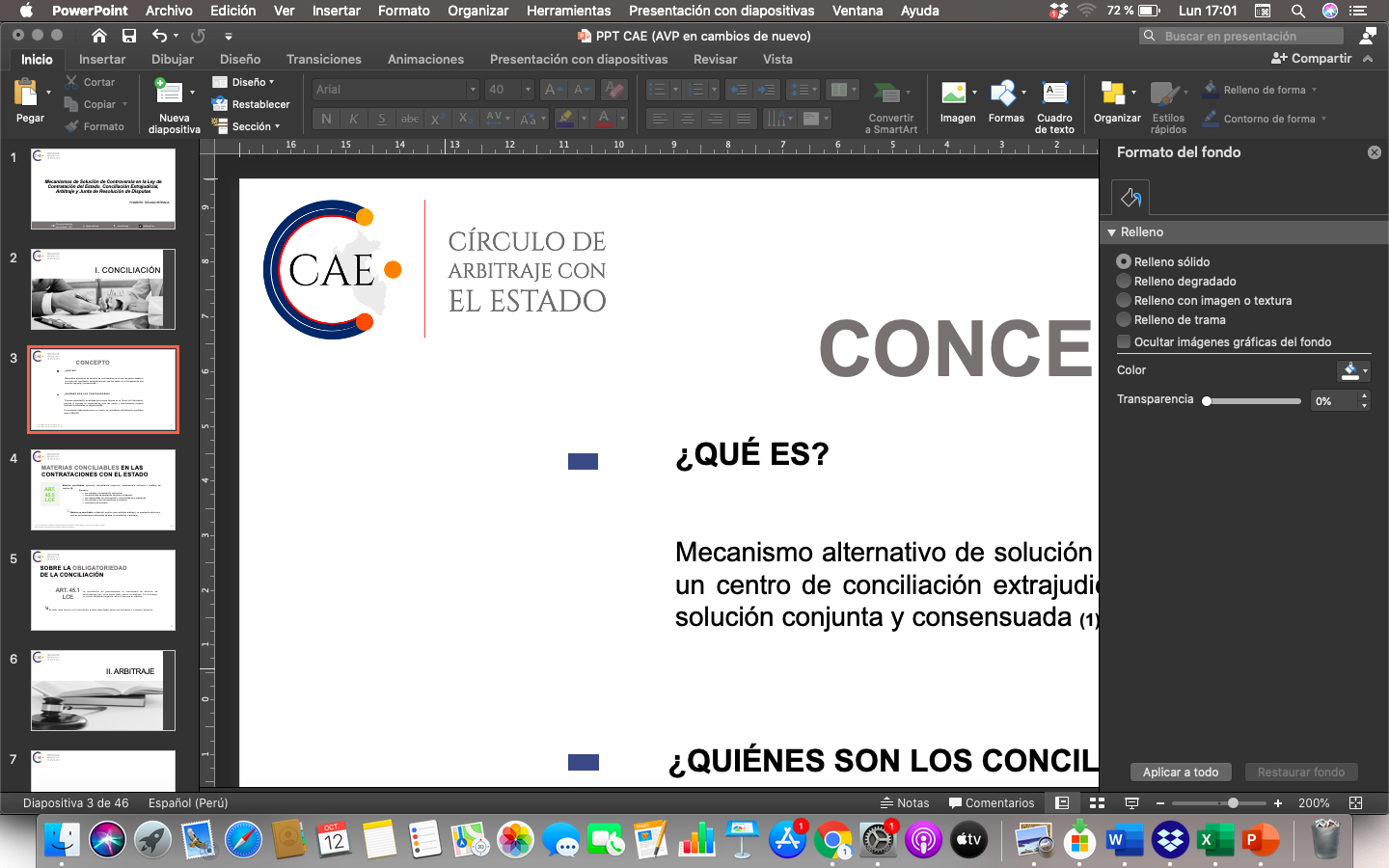 Tema 1
Conciliación
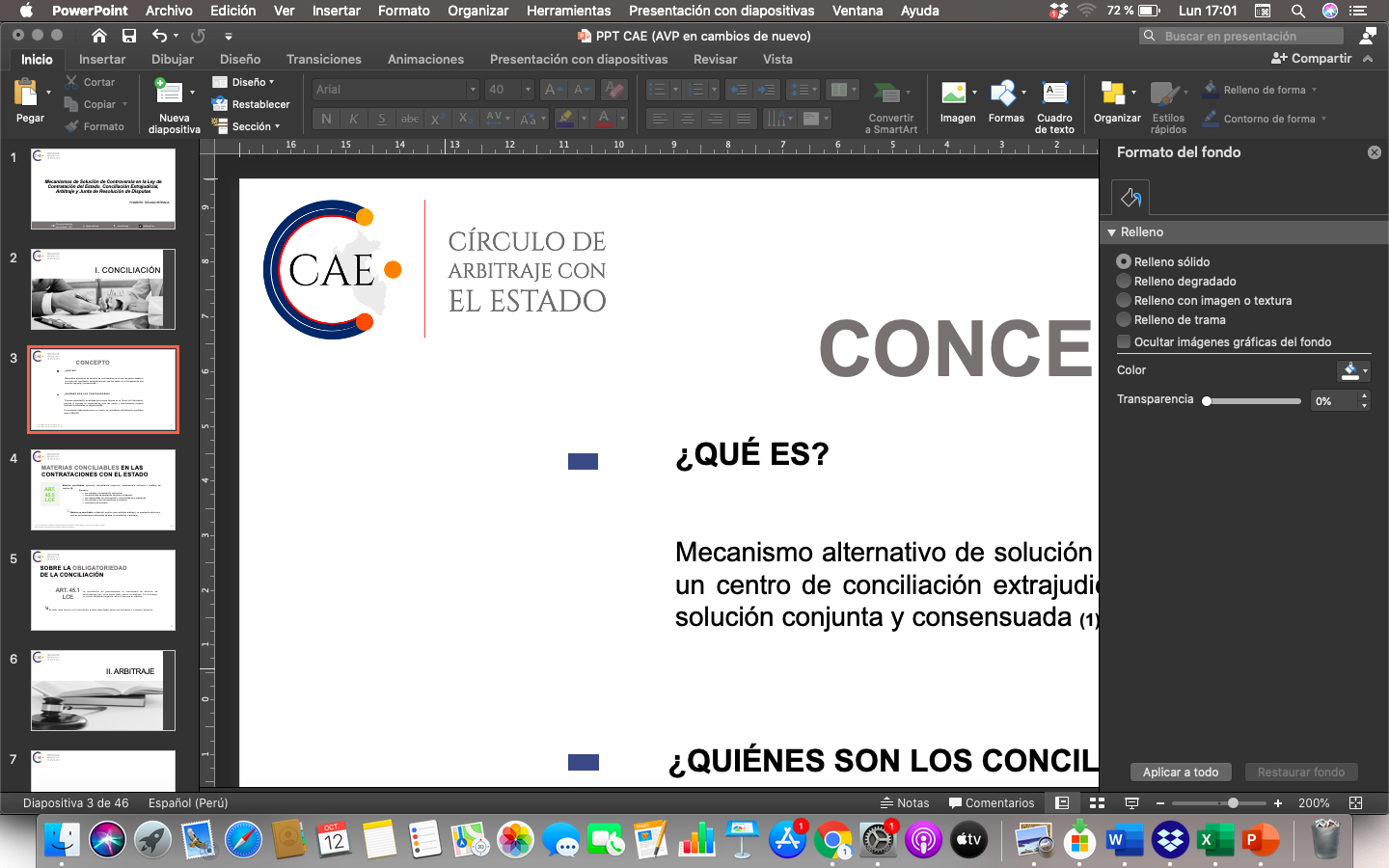 Concepto
¿Qué es?
Mecanismo alternativo de solución de controversias por el que las partes acuden a un centro de conciliación extrajudicial para que las asista en la búsqueda de una solución conjunta y consensuada*
¿Quiénes son los conciliadores?
“Persona capacitada y acreditada que cumple labores en un Centro de Conciliación, propicia el proceso de comunicación entre las partes y eventualmente propone fórmulas conciliatorias no obligatorias”**

El conciliador debe pertenecer a un centro de conciliación debidamente acreditado ante el MINJUS.
* Artículo 5º, Ley 26872, Ley de Conciliación
** Artículo 20º, Ley 26872, Ley de Conciliación,
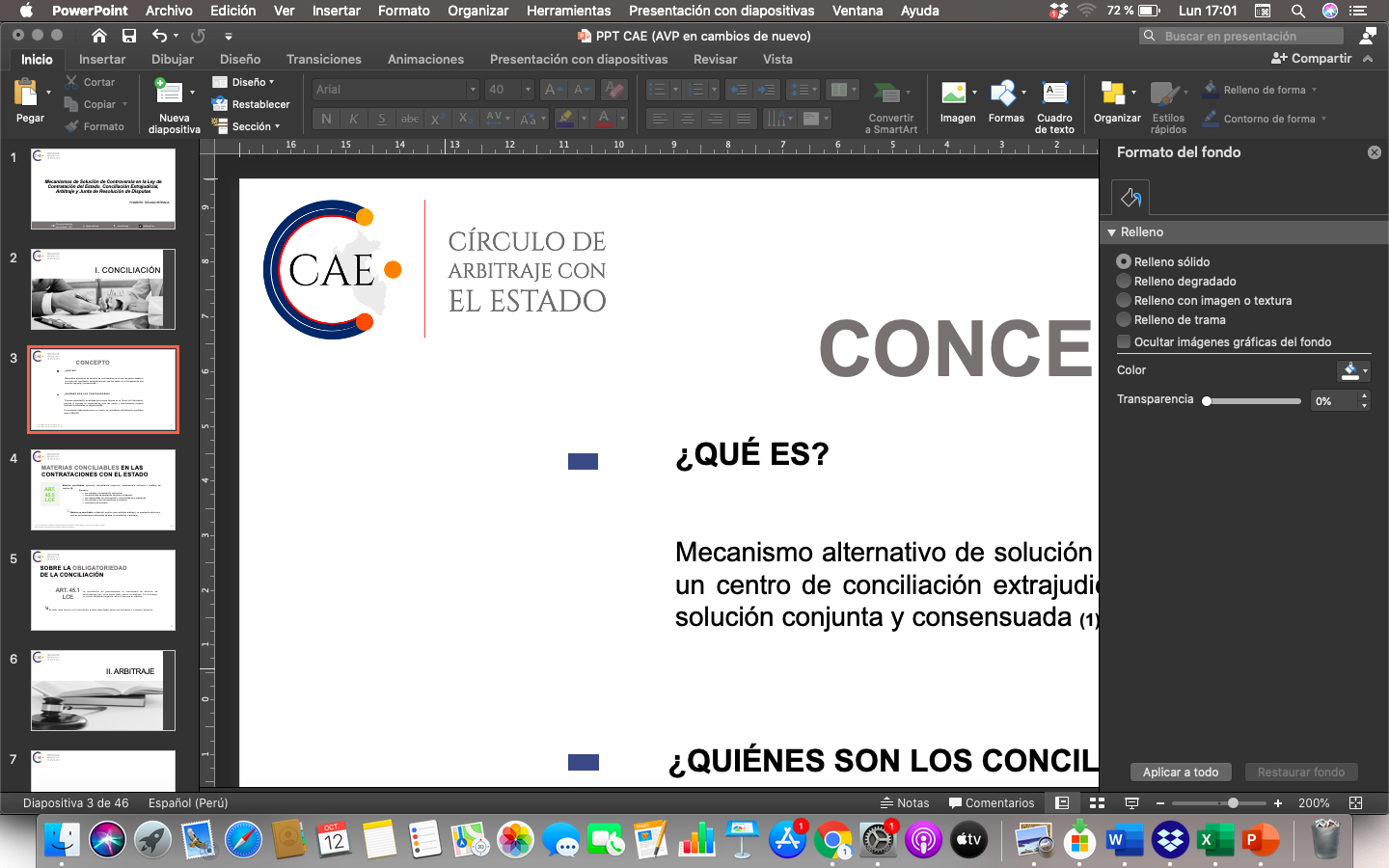 Obligatoriedad
Artículo 45º LCE
La conciliación es generalmente un mecanismo de solución de controversias que sirve como paso previo al arbitraje. Sin embargo, no existe obligación legal de recurrir siempre al arbitraje.
El plazo para recurrir a la conciliación puede estar fijado dentro de las bases o contrato relevante.
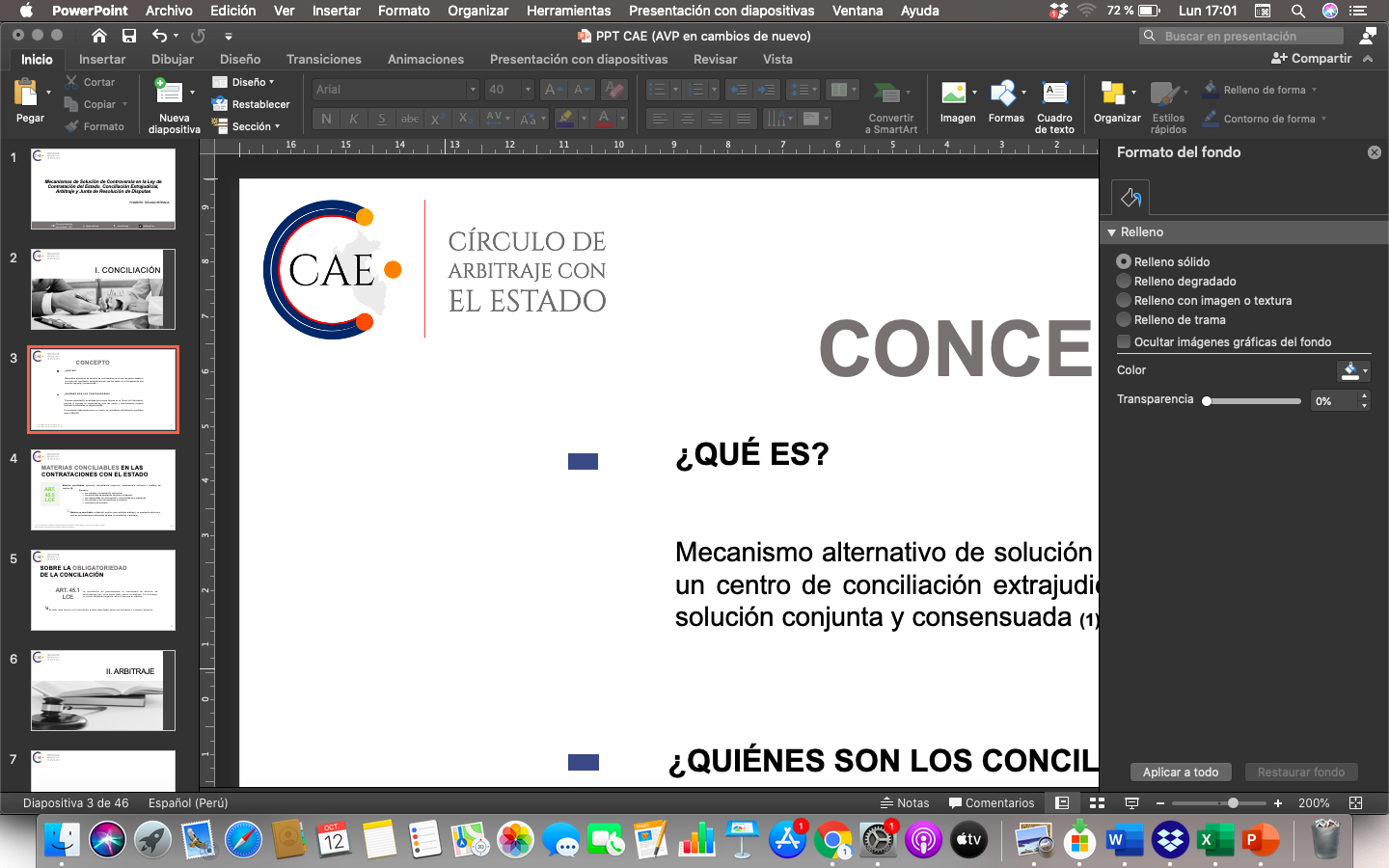 Materias conciliables
Art. 45º LCE  Ejecución, interpretación, resolución, inexistencia e ineficacia o invaliez del contrato
Las referidas a la resolución contractual
Las solicitudes de ampliación del plazo contractual
Las relacionadas con la recepción y conformidad de la prestación
Las referidas a las valorizaciones o metrados.
Liquidación del contrato(*).
(*) IV. Conciliación, Arbitraje y Junta de Resolución de Disputas”, OSCE, último acceso en 6 de octubre de 2020, https://portal.osce.gob.pe/osce/content/conciliacion-y-arbitraje
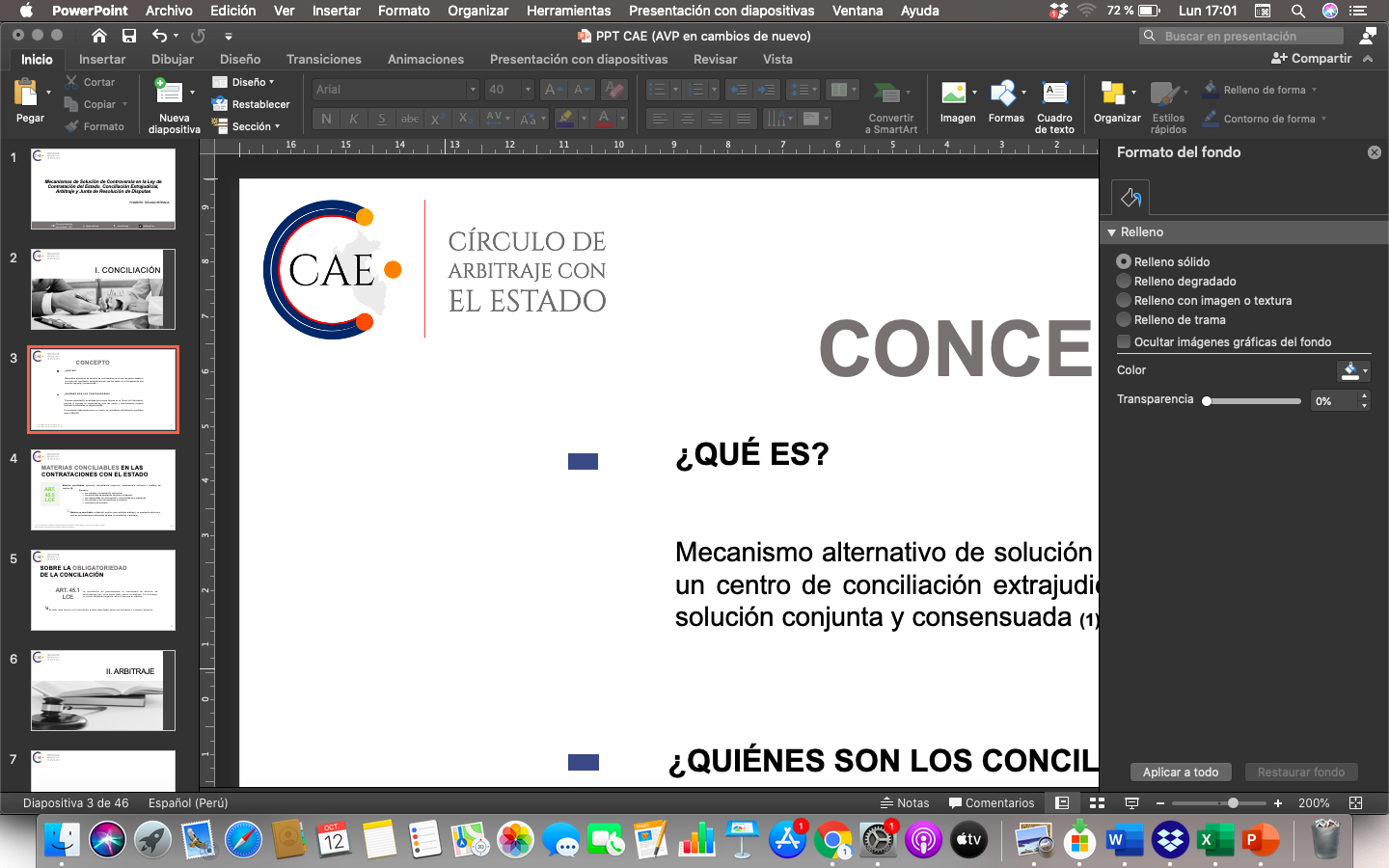 Materias no conciliables
Nulidad del contrato 
		               
  solo mediante arbitraje (1)


Enrriquecimiento sin causa 

Indemnización

Aprobación parcial o rechazo de prestación adicional 

  ni conciliación ni arbitraje (2)
Artículo 45.1º LCE 
Artículo 45.4º LCE
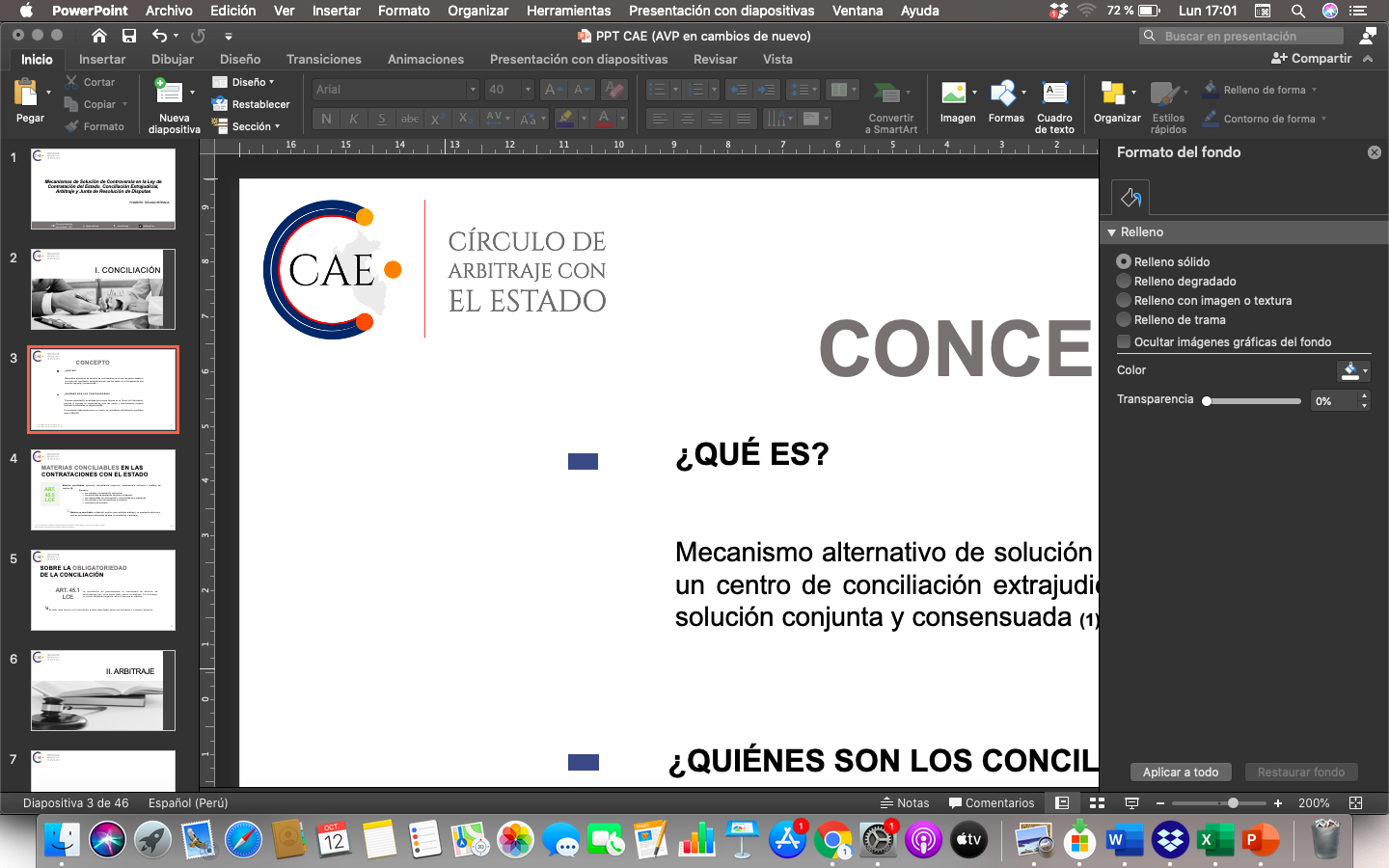 Tema 2
Arbitraje
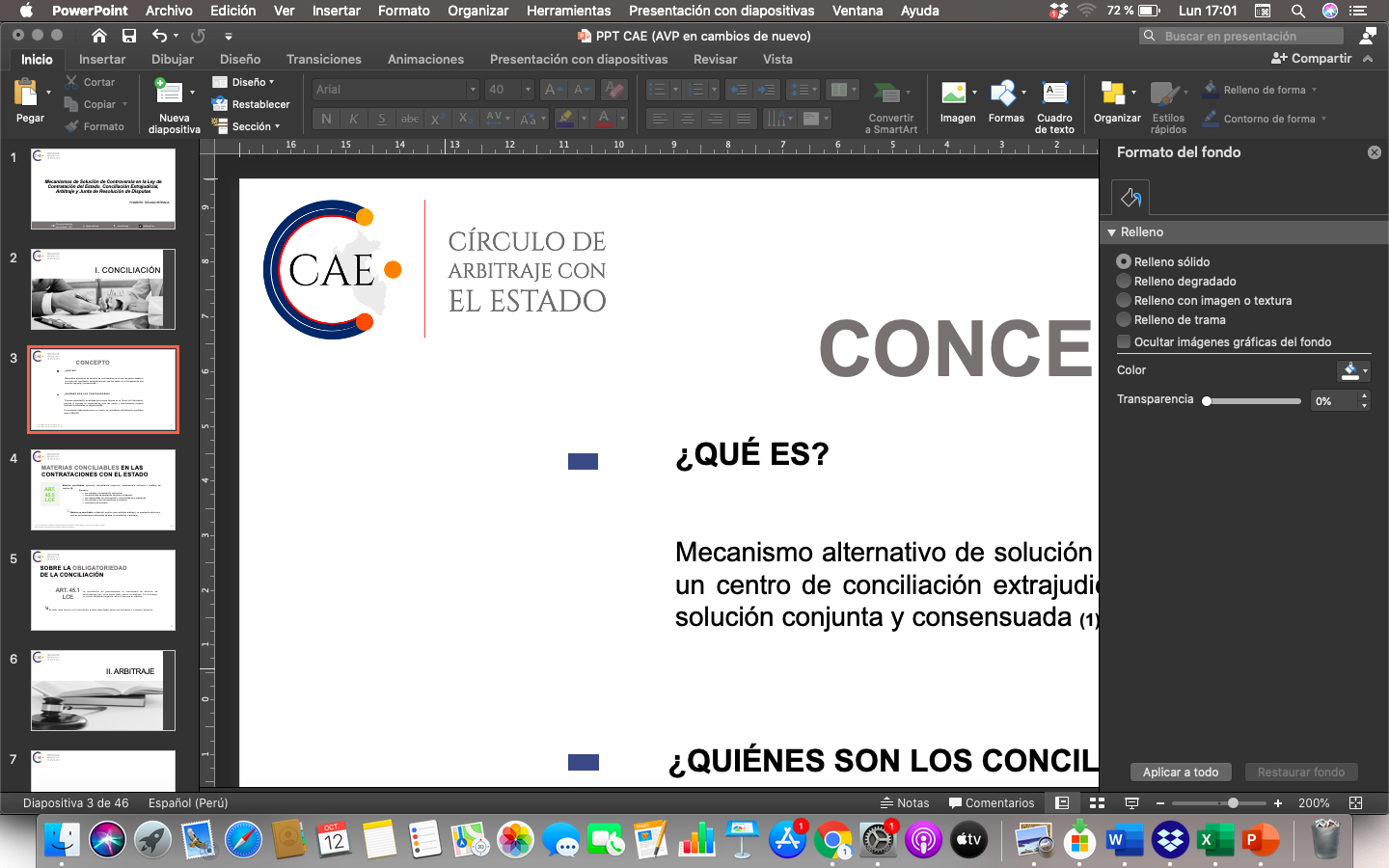 Naturaleza jurídica
Jurisdicción
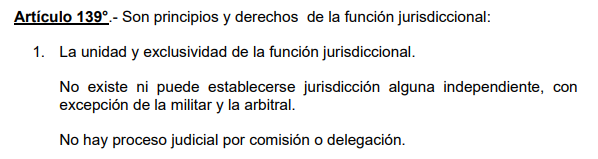 Naturaleza jurisdiccional reconocida a nivel constitucional(1)
(1) Artículo 139.1º Constitución
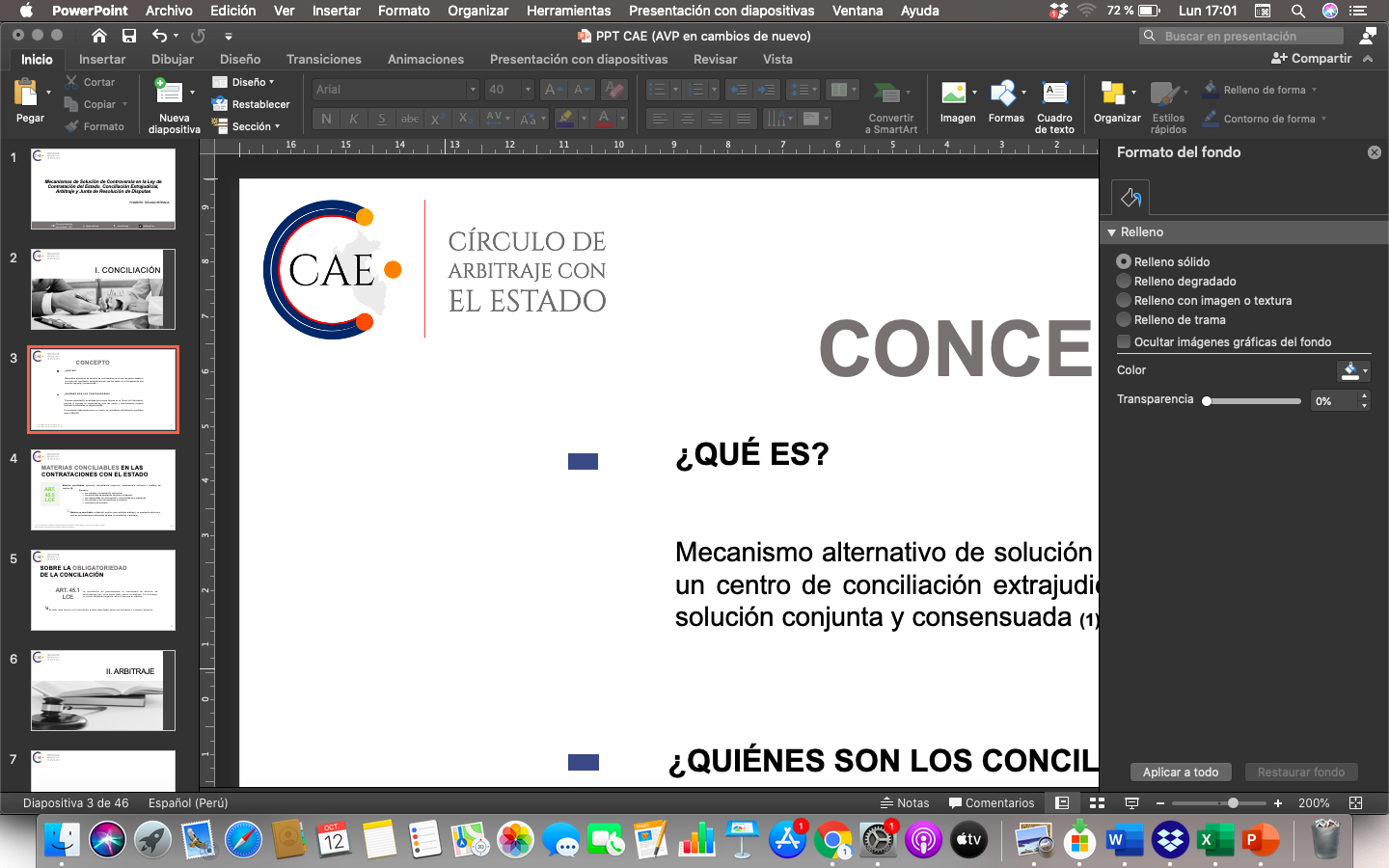 Naturaleza jurídica
Jurisdicción
Los árbitros ejercen función jurisdiccional pues tienen la potestad de administrar justicia(1)
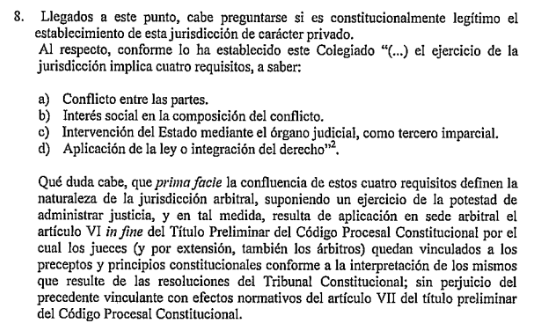 (1) Sentencia recaída en el Exp. Nº 6167-2005-PHC/TC emitida por el Tribunal Constitucional
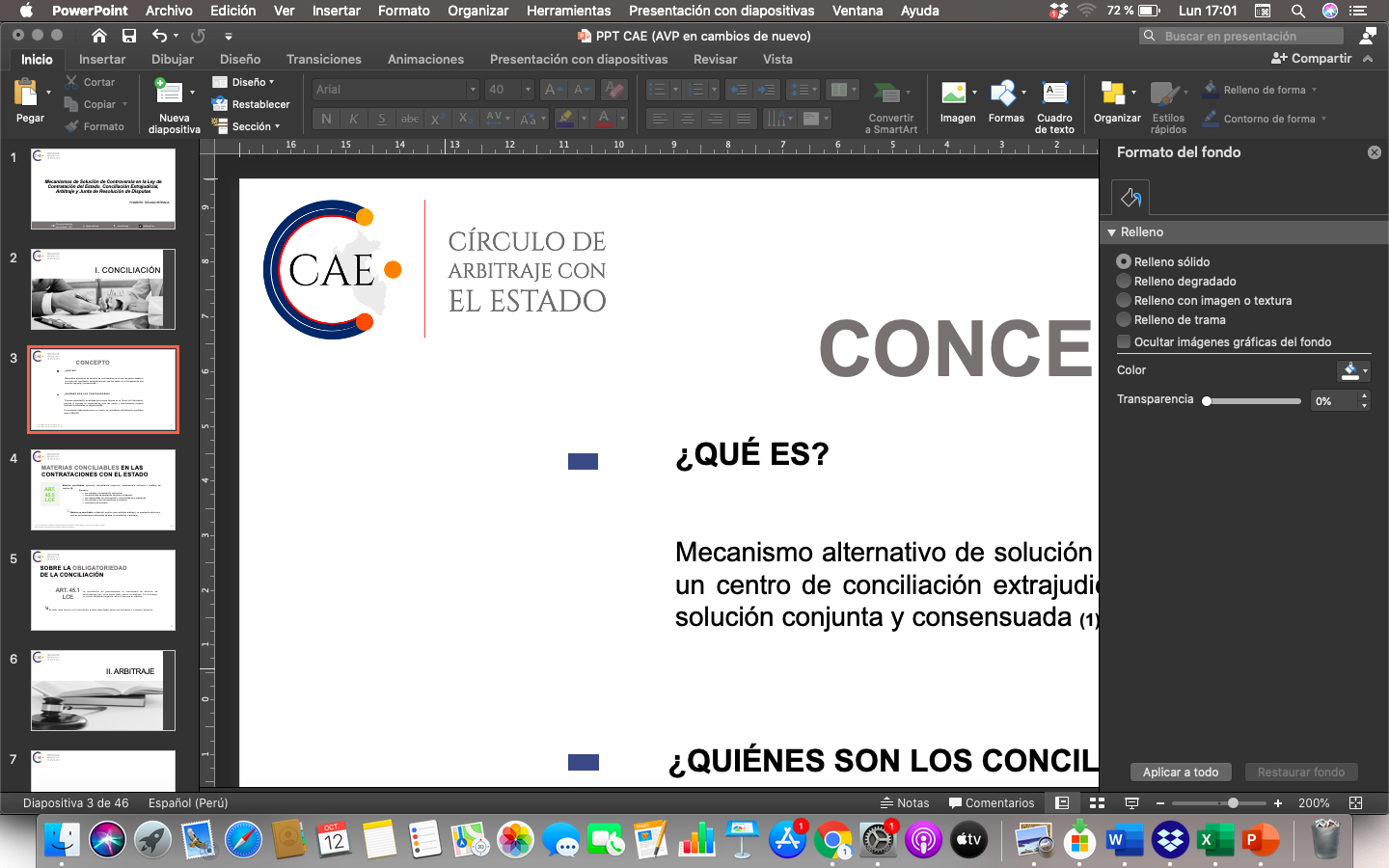 Características
Privado
 	Mecanismo privado de solución de controversias


Excluye jurisdicción del Poder Judicial


Árbitro 
 	Privado que resuelve la controversia No aplica el principio de juez natural
Convenio Arbitral 
 	Acuerdo previo entre las partes


Imparcialidad



Cosa juzgada
 	Laudo con vocación de cosa juzgada
 	Decisión final vinculante para las partes
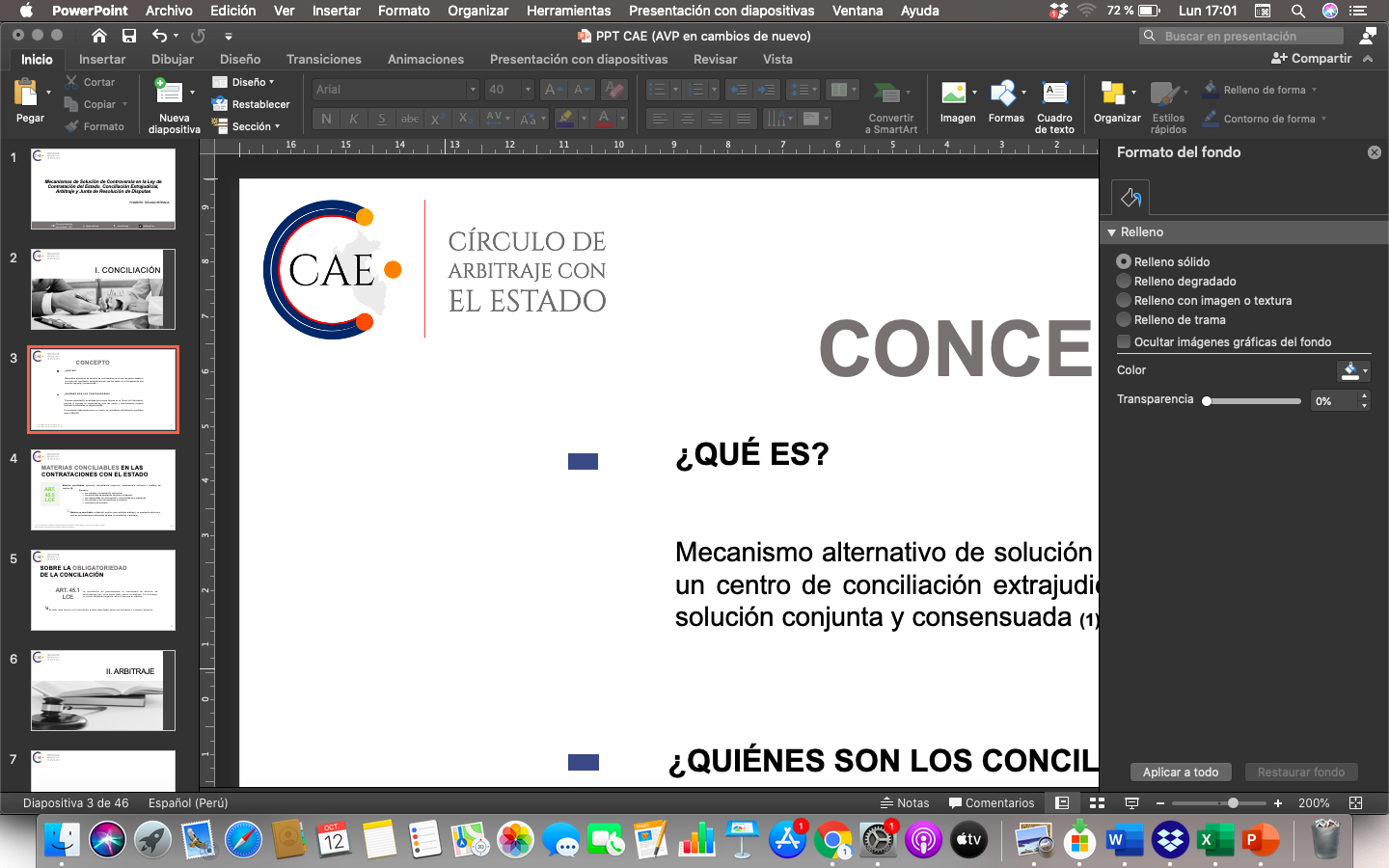 Ventajas
Neutralidad 


Exigibilidad 
Reconocimiento constitucional y protección de acuerdo con la Convención de Nueva York


Flexibilidad 


Arbitraje multipartes
Confidencialidad 


Menores costos y tiempo 



Participación de partes no signatarias
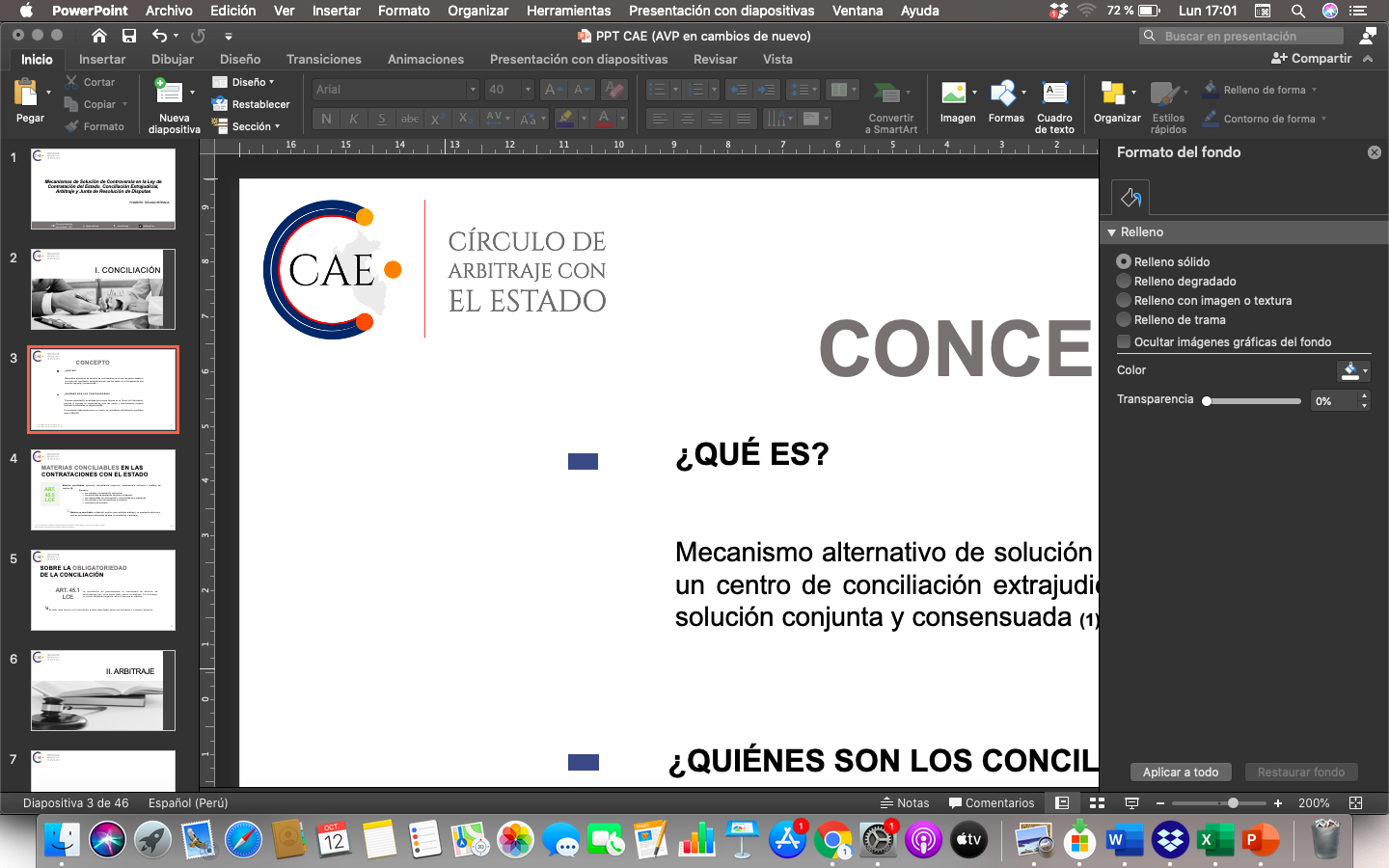 Convenio Arbitral
Acuerdo de voluntades

  Formación del convenio: consentimiento de las partes 
 Puede pactarse antes o después de que surja una controversia entre las partes
 Puede incluirse dentro del contrato o suscribirse como un acuerdo distinto

Someter a controversia
Materias arbitrables y enmarcadas dentro de su alcance 


Relación Jurídica Determinada 
 Cuyas controversias son susceptibles de someterse a arbitraje
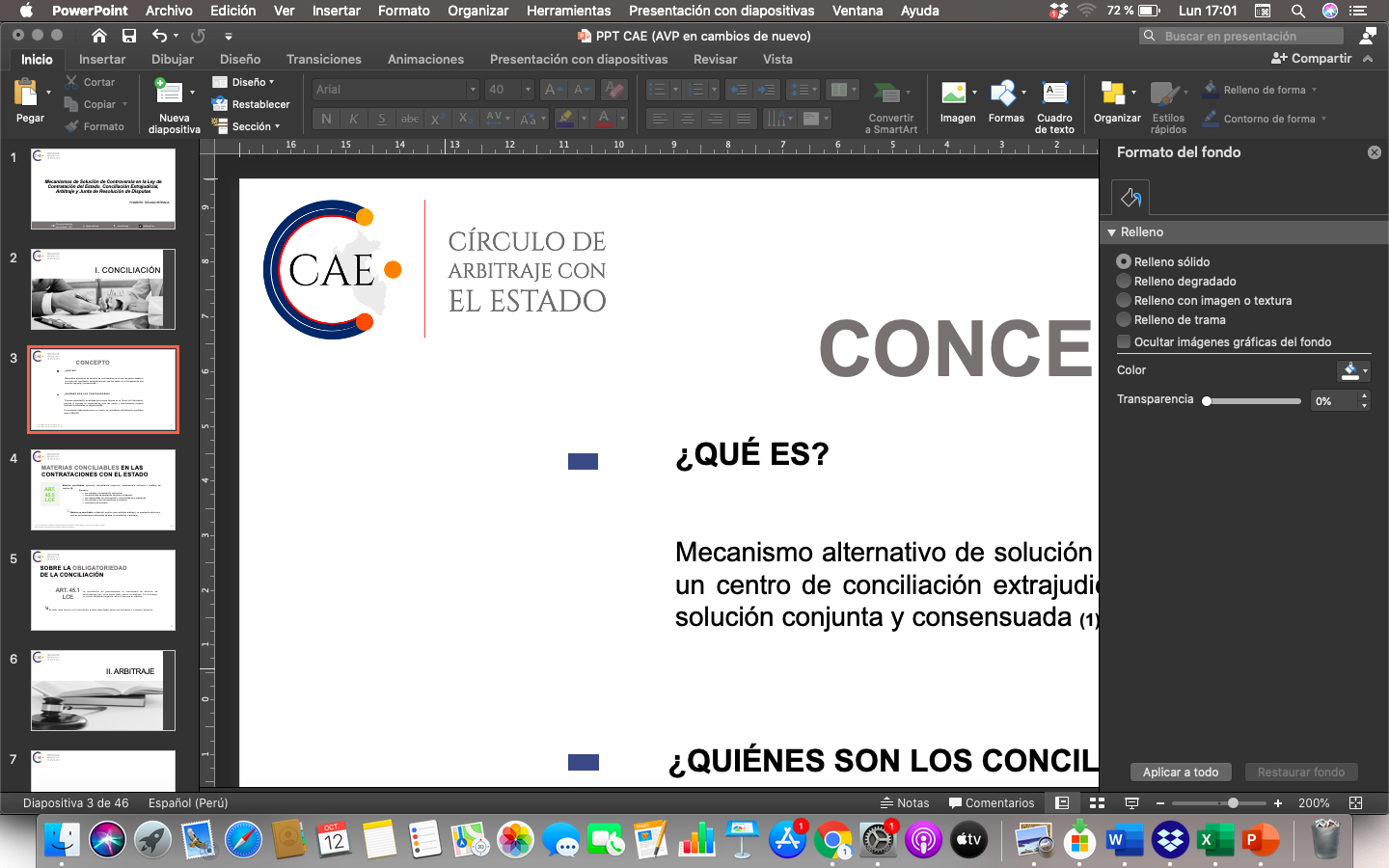 Desventajas
Falta de predictibilidad y familiaridad con los procedimientos 


Falta de facultades coercitivas de los árbitro


No es susceptible de apelación 


Falta de publicidad
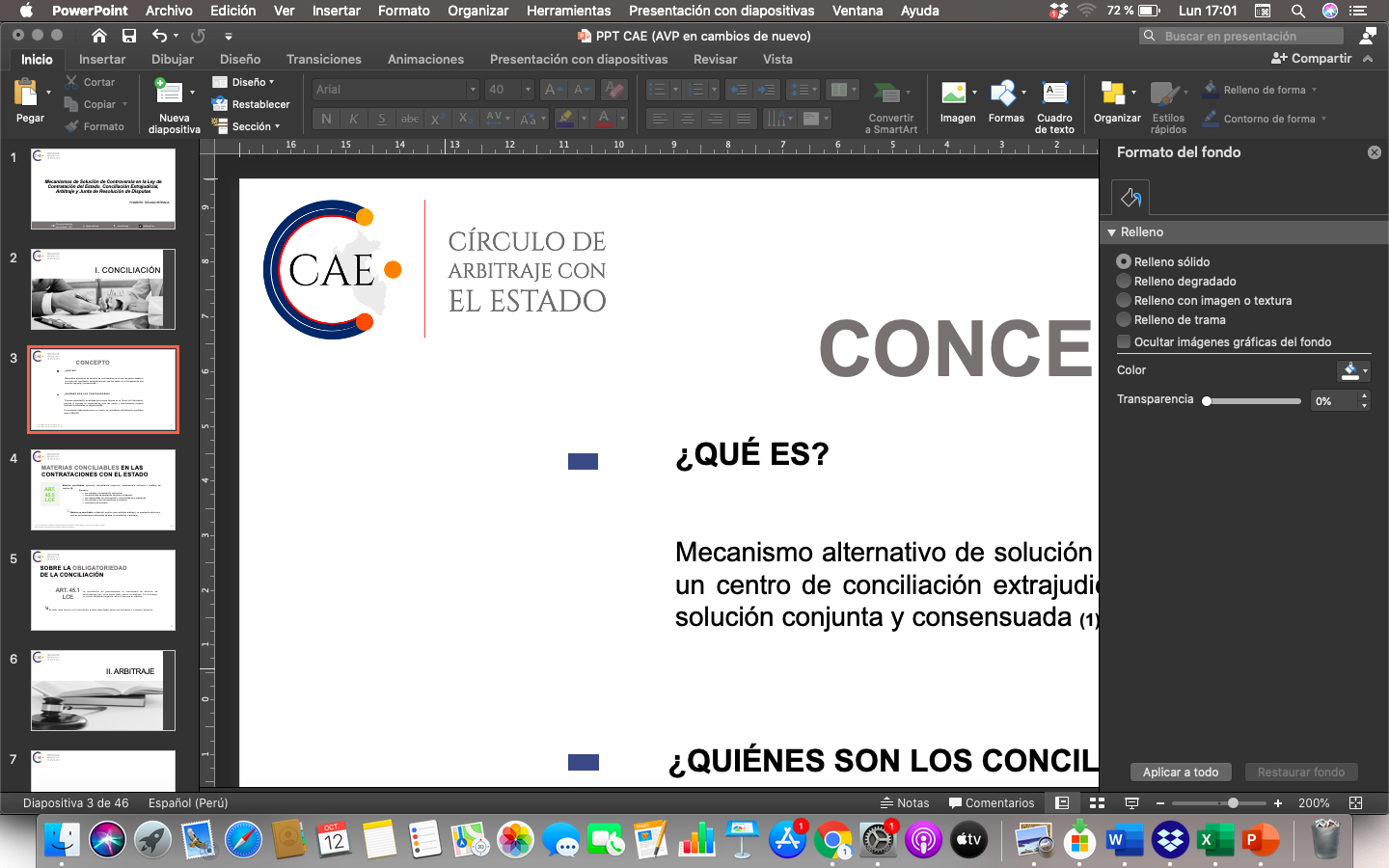 Convenio Arbitral
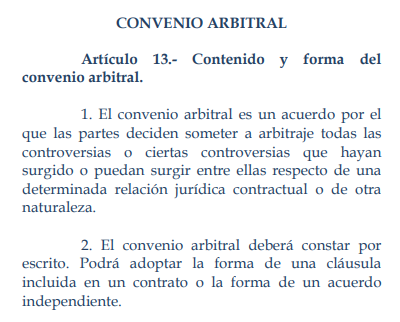 Consentimiento
Alcance subjetivo
Alcance objetivo
Validez formal
10
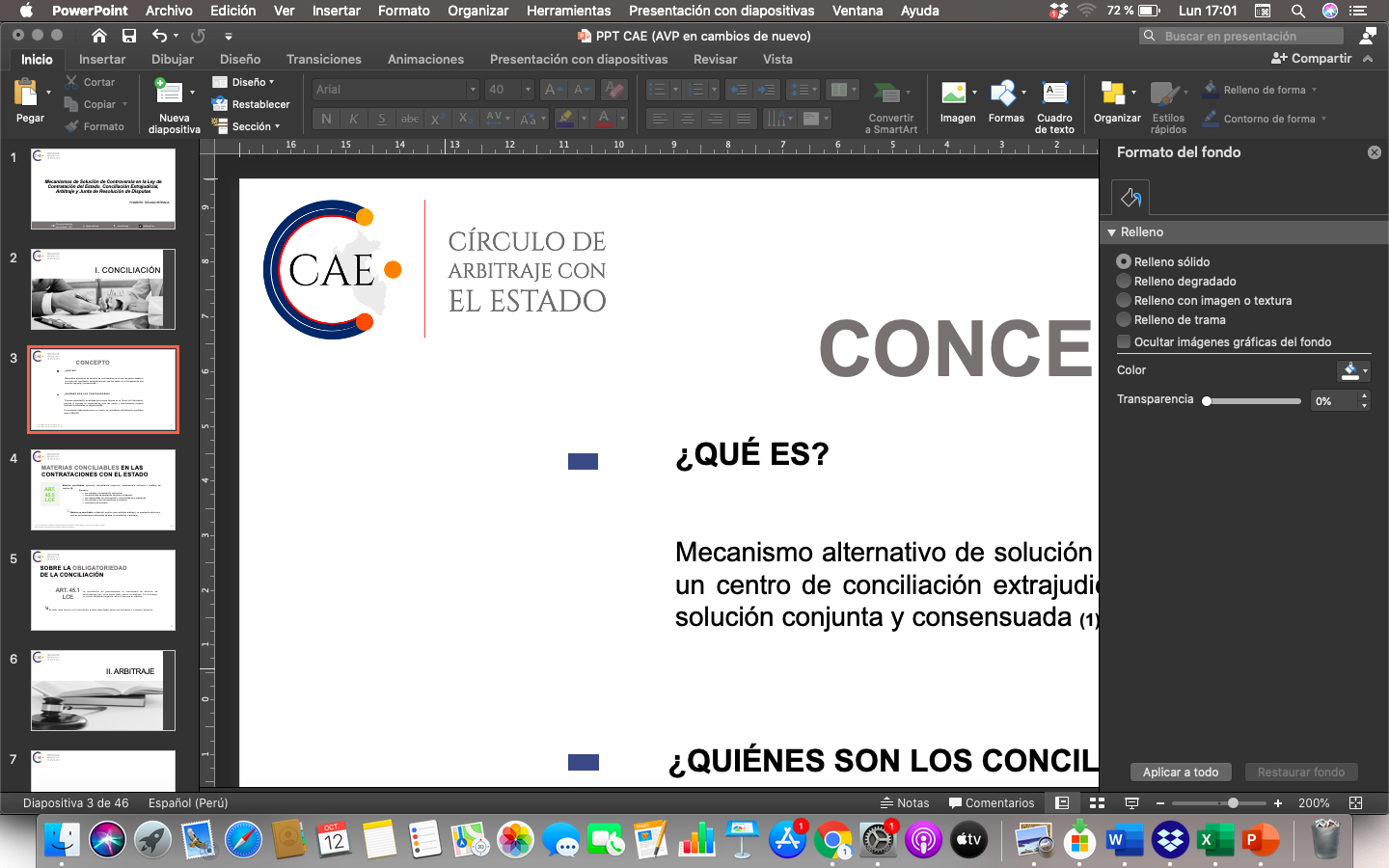 Convenio Arbitral
Acuerdo de voluntades

 	Formación del convenio: consentimiento de las partes 

	Puede pactarse antes o después de que surja una controversia entre las partes

 	Puede incluirse dentro del contrato o suscribirse como un acuerdo distinto

Someter a controversia
Materias arbitrables y enmarcadas dentro de su alcance 


Relación Jurídica Determinada 
 Cuyas controversias son susceptibles de someterse a arbitraje
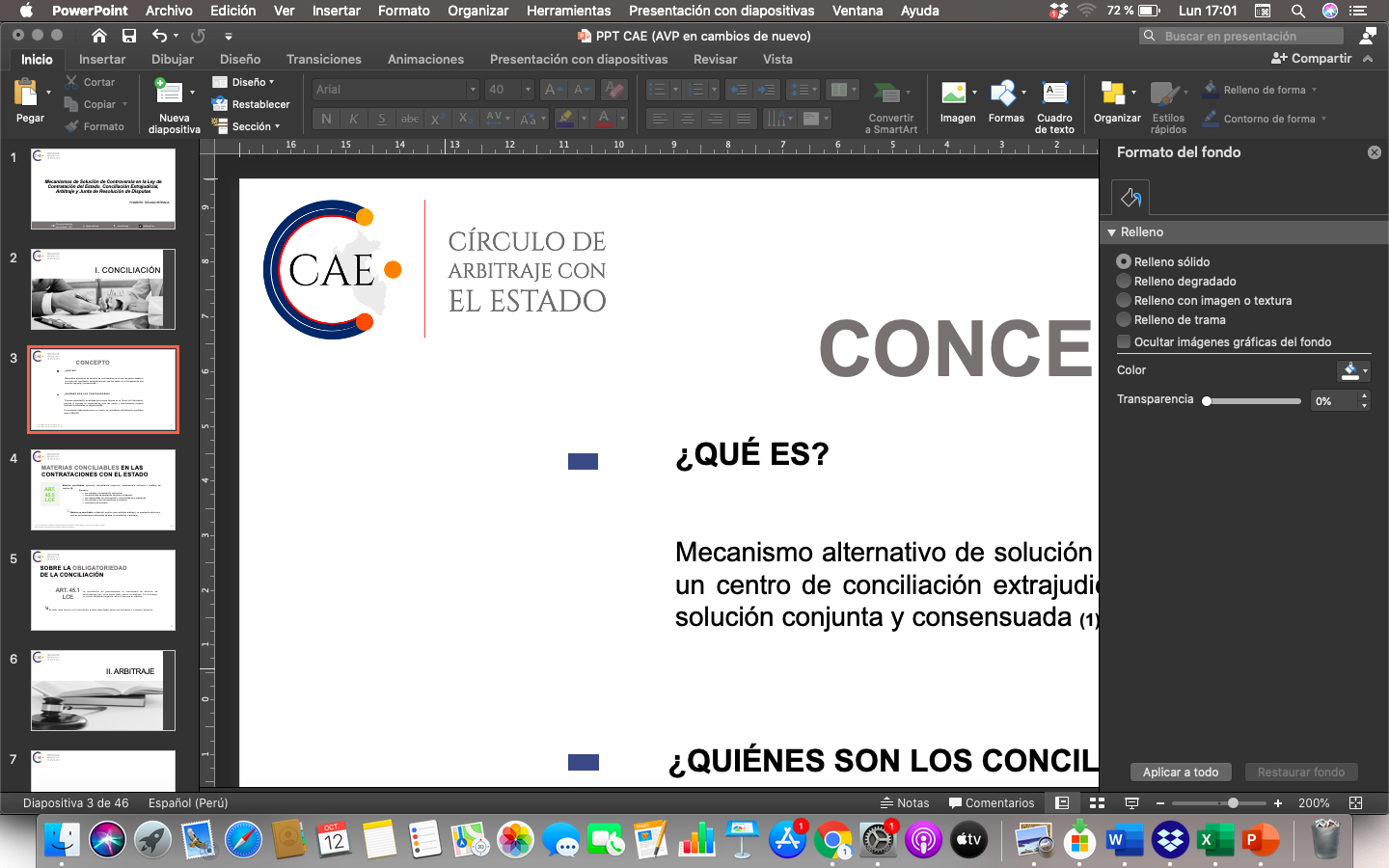 Convenio Arbitral
“There are two basic types of arbitration agreement: the arbitration clause and the submission agreement. An arbitration clause looks to the future, whereas a submission agreement looks to the past. The first, which is most common, is usually contained in the principal agreement between the parties and is an agreement to submit future disputes to arbitration. The second is an agreement to submit existing disputes to arbitration”*
(*) Nigel Blackaby , Constantine Partasides , et al., Redfern and Hunter on International Arbitration (Oxford, 2015), 72.
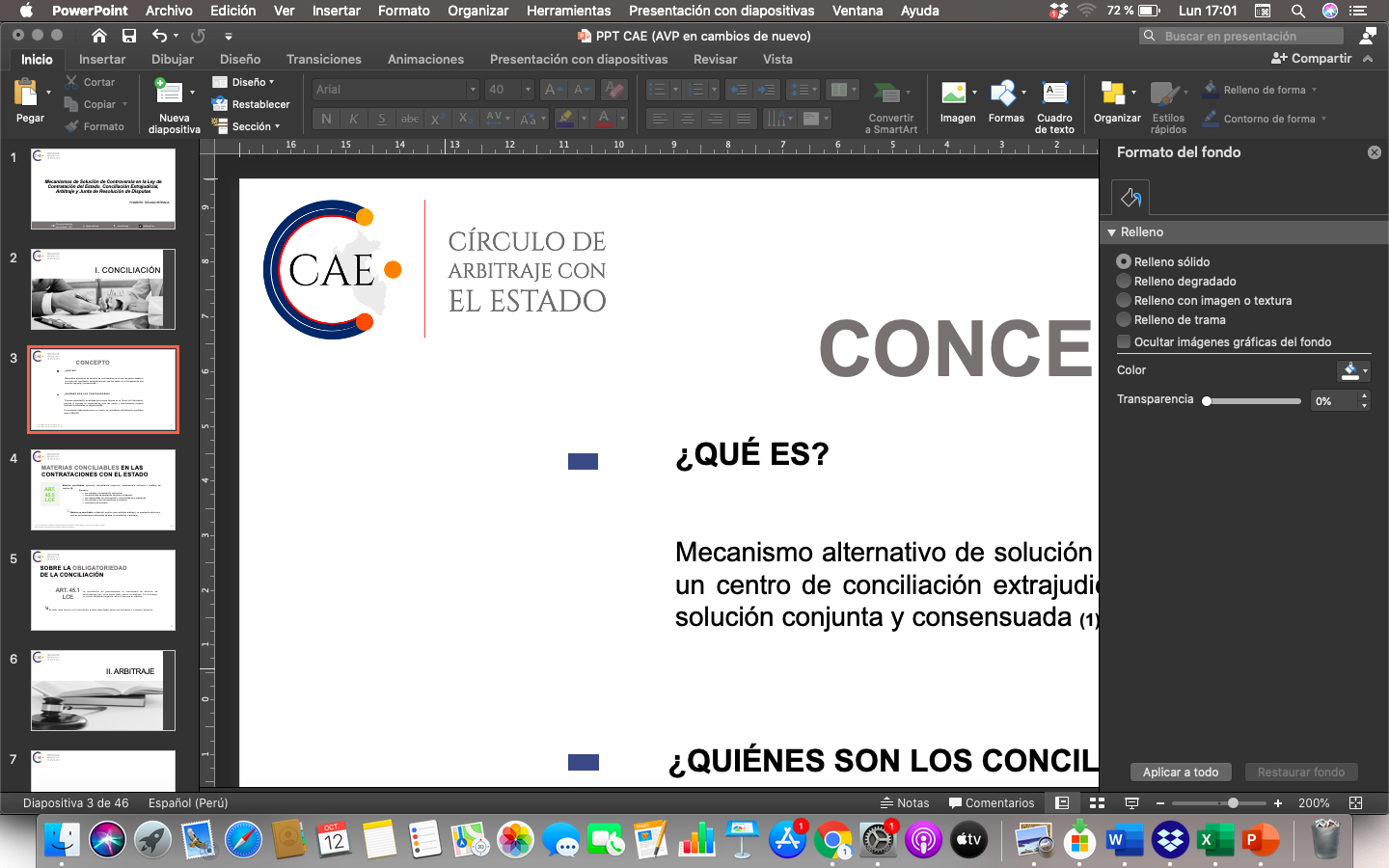 Convenio Arbitral
Cláusula Arbitral Modelo CCL

“Todas las controversias derivadas o relacionadas con este contrato o convenio serán resueltas de forma definitiva mediante arbitraje de acuerdo con el Reglamento de Arbitraje del Centro Nacional e Internacional de Arbitraje de la Cámara de Comercio de Lima, a cuyas normas, administración y decisión se someten las partes en forma incondicional, declarando conocerlas y aceptarlas en su integridad”.
Cláusula modelo de arbitraje de la CCI 

Todas las controversias que deriven del presente contrato o que guarden relación con éste serán resueltas definitivamente de acuerdo con el Reglamento de Arbitraje de la Cámara de Comercio Internacional por uno o más árbitros nombrados conforme a este Reglamento.
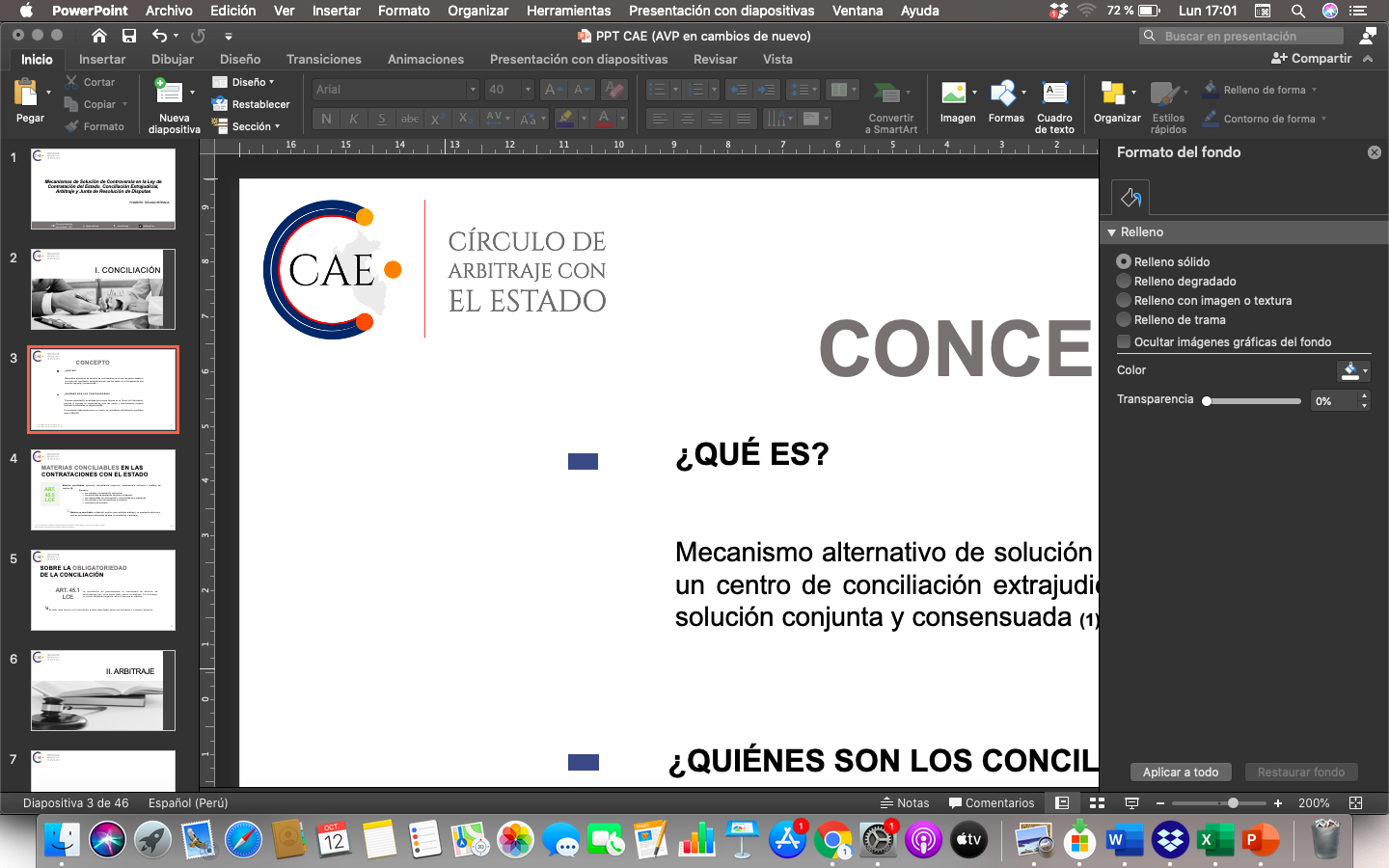 Etapas del proceso arbitral
Contestación de demanda
Resolución de solicitudes contra el laudo
Emisión del laudo
Fijación de puntos controvertidos
Audiencia de Alegatos
Solicitudes  contra el laudo
Solicitud de Arbitraje
Instalación
Constitución del Tribunal Arbitral(*)
Reconvención
Alegatos escritos
Absolución de la solicitud contra el laudo
Consentimiento del laudo
Notificación del laudo
Presentación de demanda
Contestación de la reconvención
Respuesta a la solicitud de Arbitraje
Audiencia de pruebas
Anulación
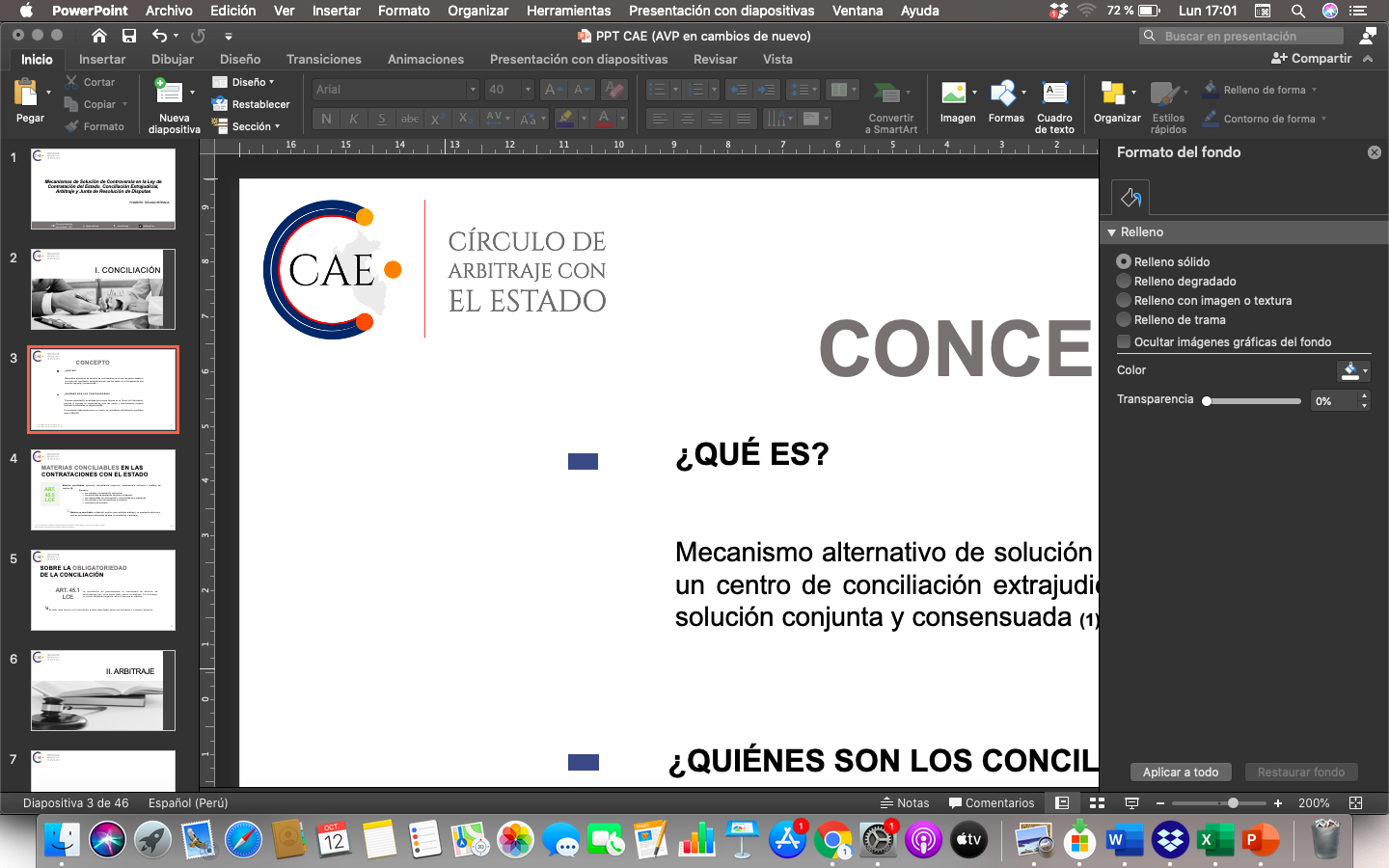 Orden de prelación de las reglas
El procedimiento arbitral se conduce primordialmente por las reglas pactadas por las partes y de manera supletoria por los leyes aplicables. 



En el caso peruano, el procedimiento se regula de acuerdo a un orden de prelación
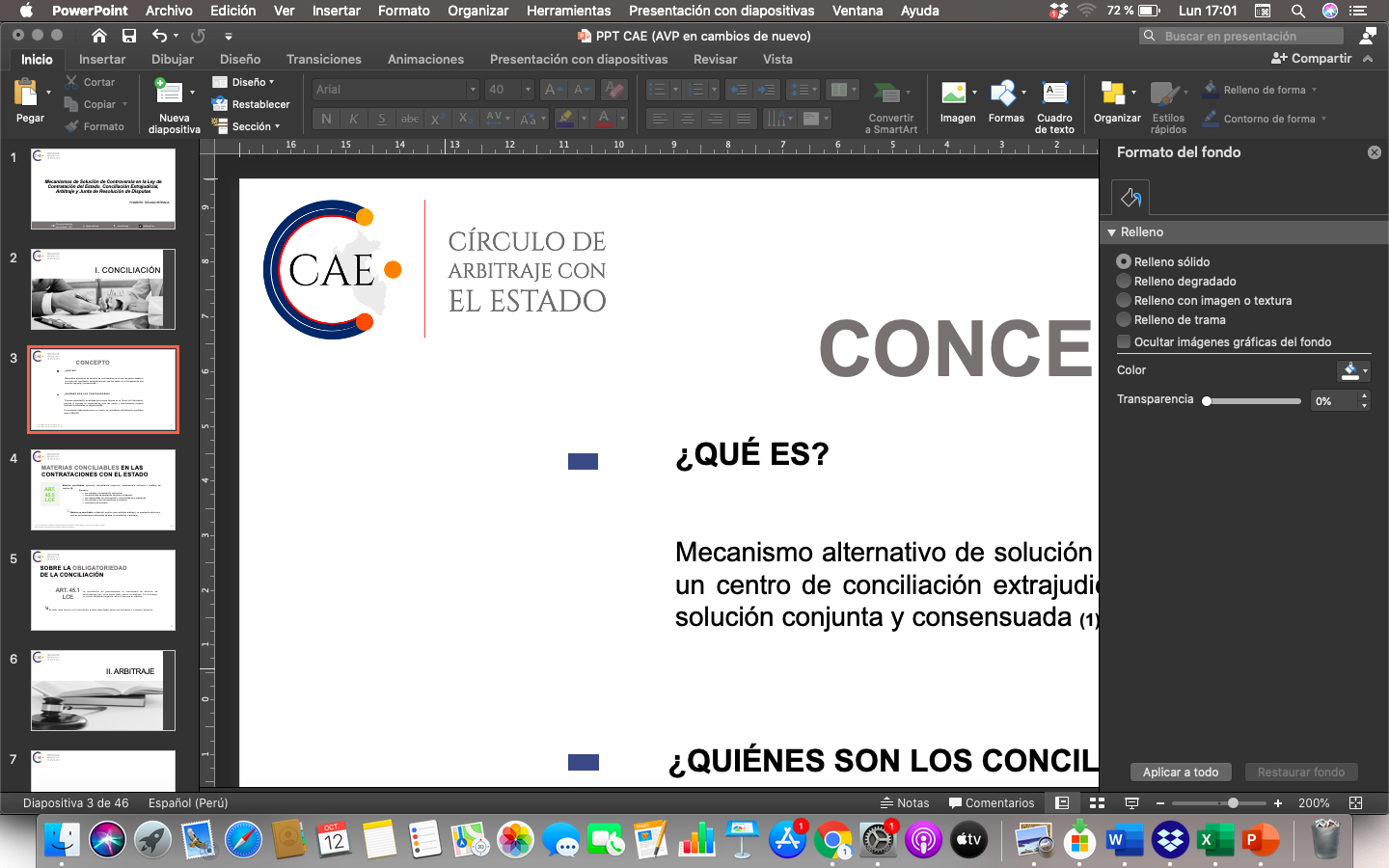 Orden de prelación de las reglas
1 	Lo establecido por las partes (ad hoc o institucional) 
2 	Reglamento del Centro de Arbitraje (institucional) 
3 	Reglas que fije el Tribunal Arbitral 
4 	Ley de Contrataciones del Estado (Cuando el Estado es parte) 
5 	Ley de Arbitraje
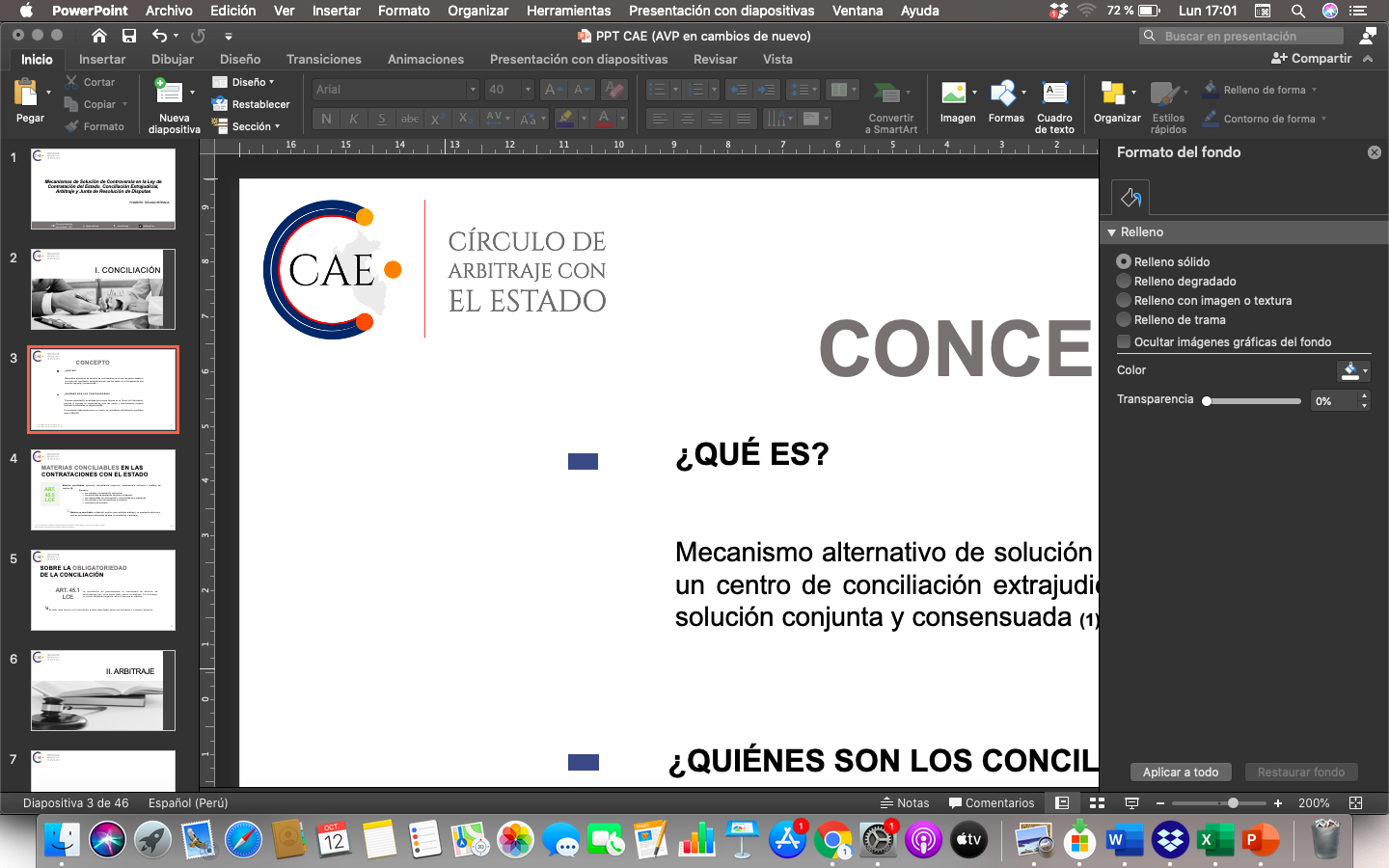 Arbitraje en la LCE
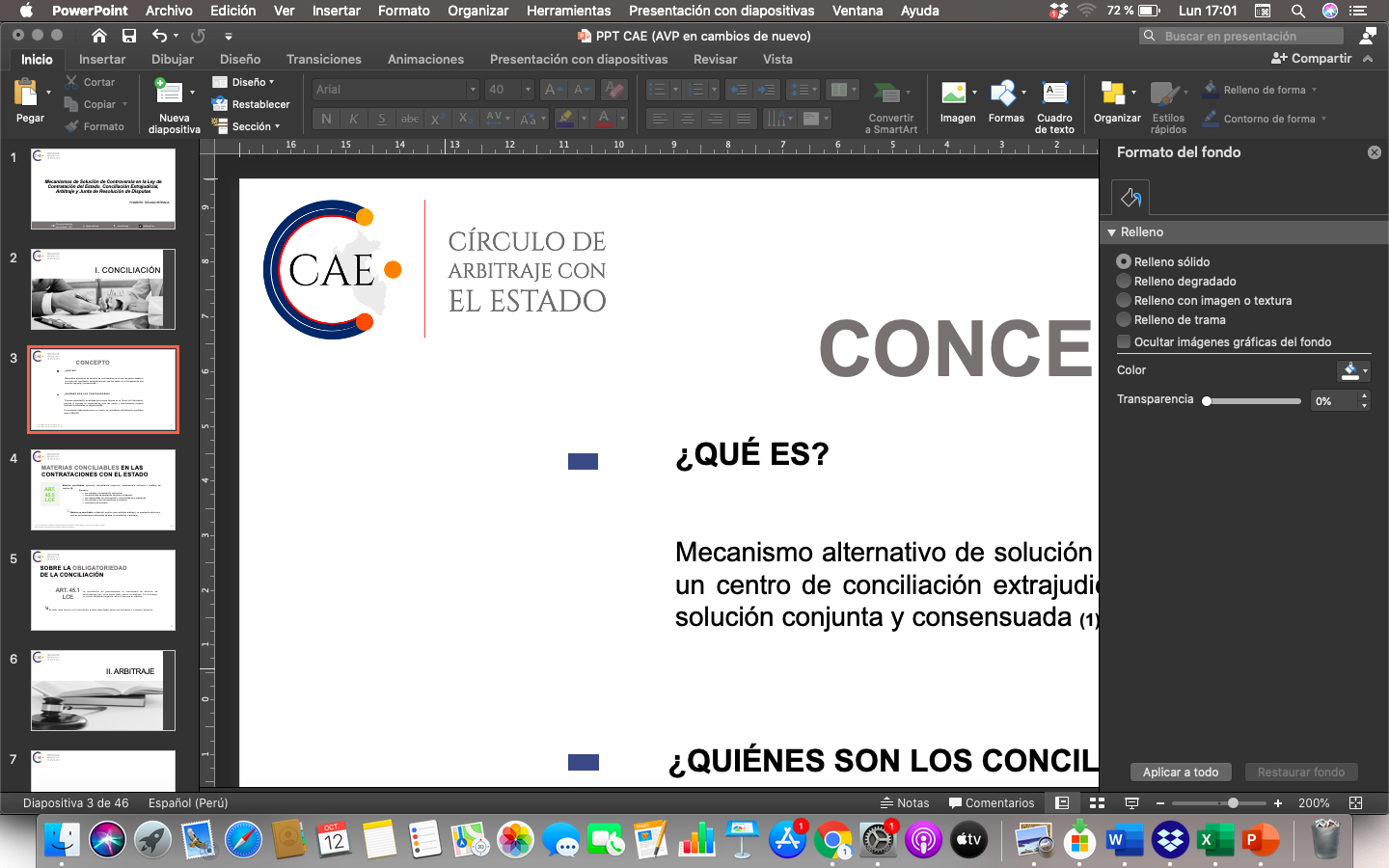 Ley de Contrataciones del Estado – Nº 30225 
Decreto Supremo Nº 344-2018
En las contrataciones con el Estado el arbitraje es obligatorio


Es de tipo nacional y de derecho


Puede ser institucional o ad hoc

Ad hoc: cuando el monto de la controversia es menor o igual a 10 UIT
Institucional: elección de las partes
Artículo 225.2 RLCE
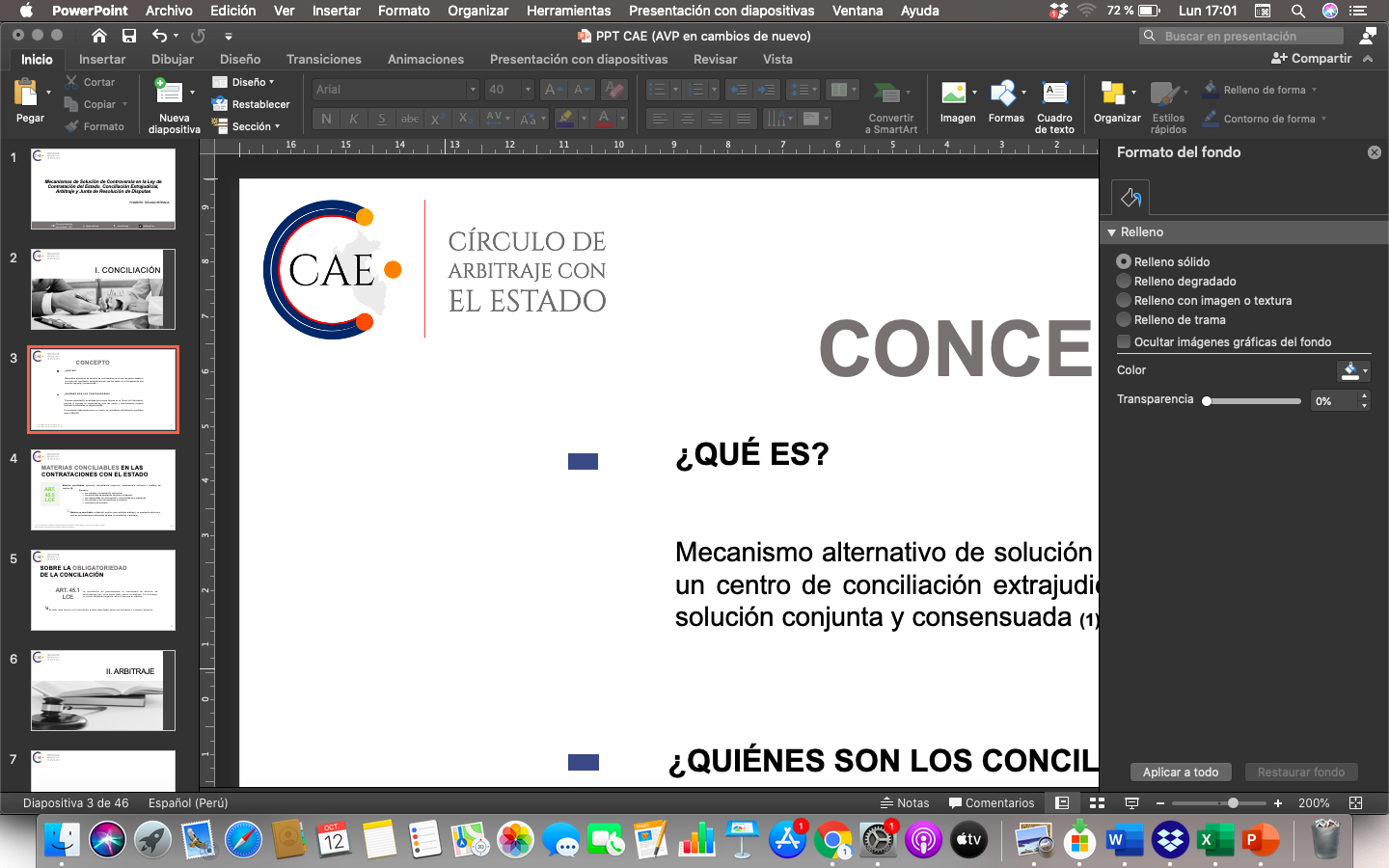 Arbitraje institucional residual
Cuando no se ha incorporado convenio arbitral expreso 

Cuando se ha pactado arbitraje institucional sin designar institución

Cuando no se ha precisado el tipo de arbitraje 

Cuando el monto contractual es mayor a 5 millones, pero se pactó en el convenio arbitraje ad hoc 

Controversias derivadas de órdenes de compra de servicios derivados del Acuerdo Marco

Cuando se pacta el SNA-OSCE en contravención de sus reglas
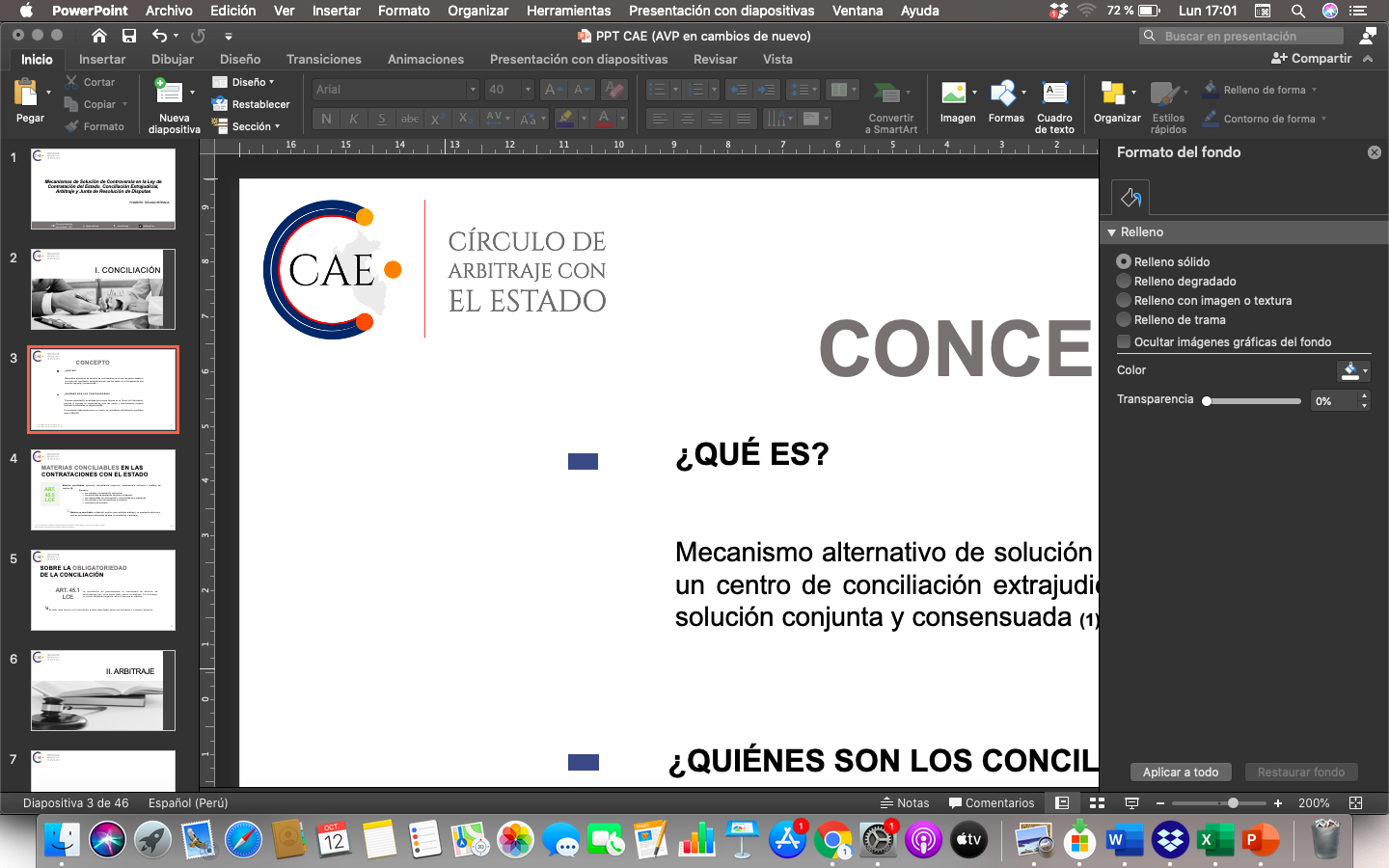 Materias arbitrables
Las controversias que surjan entre las partes sobre

Ejecución del contrato 	Inexistencia del contrato

Resolución del contrato 	Ineficacia o invalidez del contrato


Controversias referidas al incumplimiento de pago final


Recepción y conformidad de obra


Vicios ocultos
Artículos 168.7º, 173.1º, 223º LCE
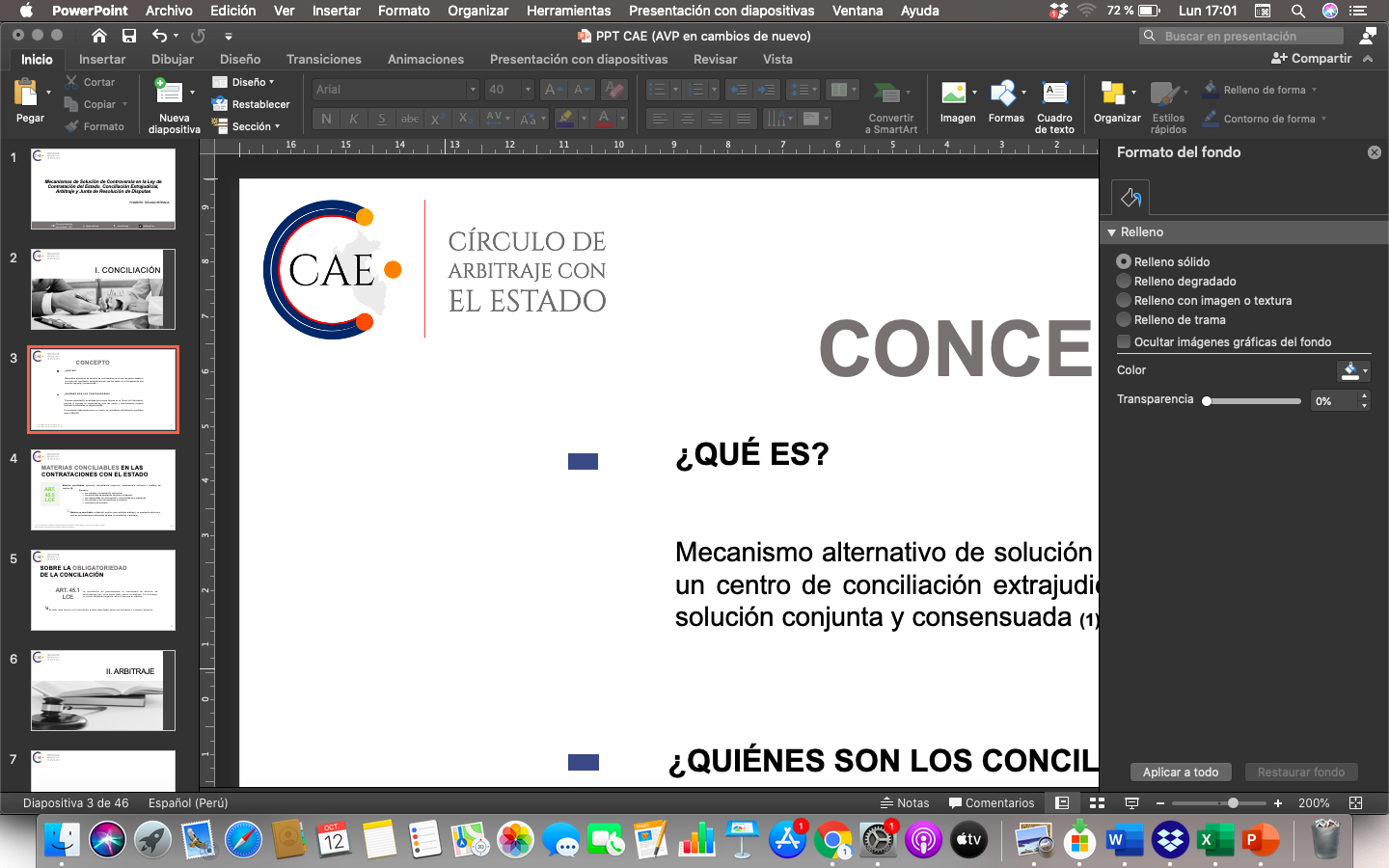 Materias no arbitrables
La decisión de aprobar o no la ejecución de adicionales. 



Pretensión de enriquecimiento sin causa o indebido.



Pago de indemnizaciones o cualquier otra que se derive de la falta de aprobación de adicionales.
Artículo 45.5 LCE
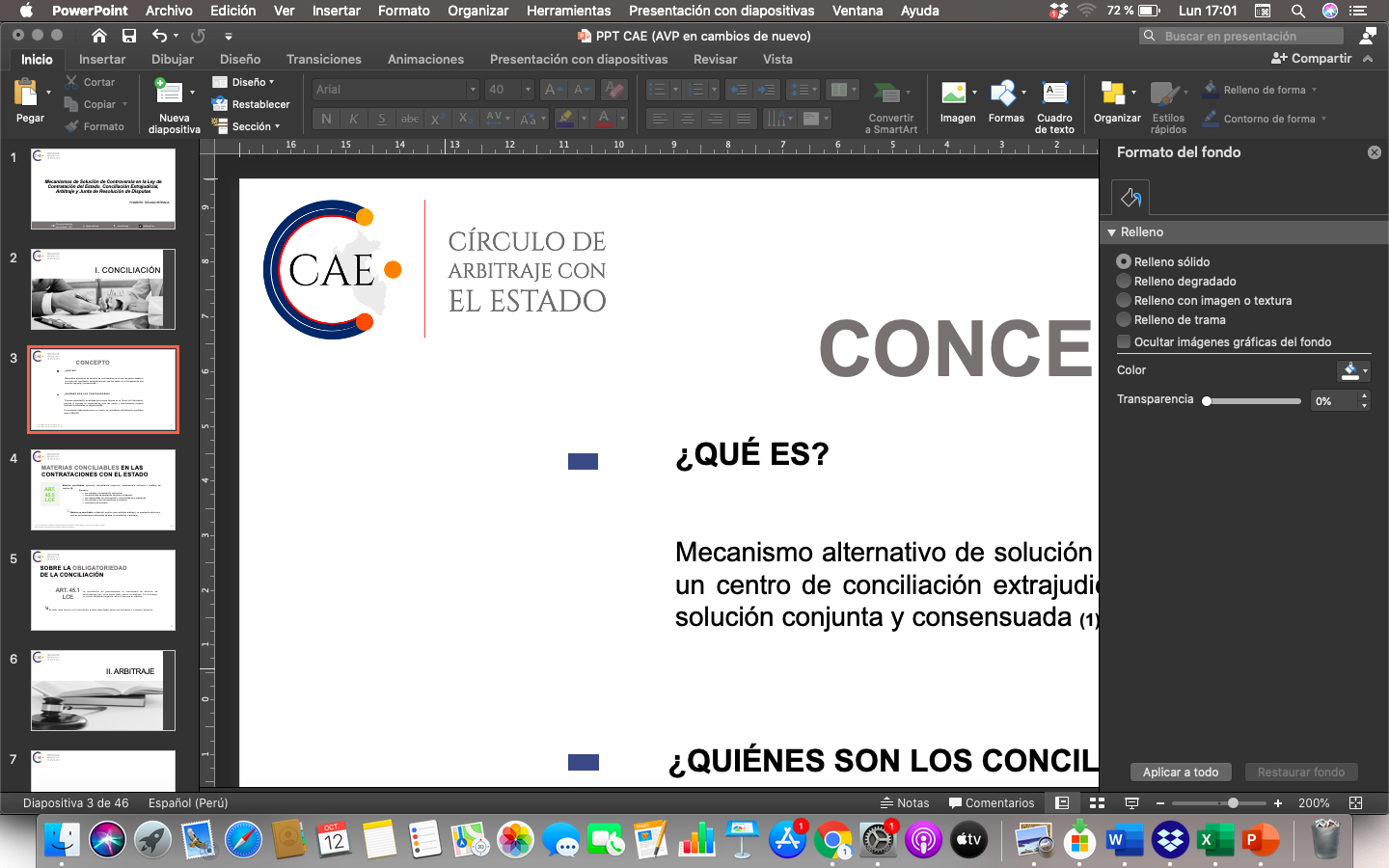 Características del árbitro en las contrataciones con el Estado
Debe permanecer independiente e imparcial durante el proceso.



Debe presentar una declaración jurada.



En el caso del árbitro único y del presidente del Tribunal debe ser necesariamente abogado y acreditar los conocimientos necesarios
Artículo 45 LCE
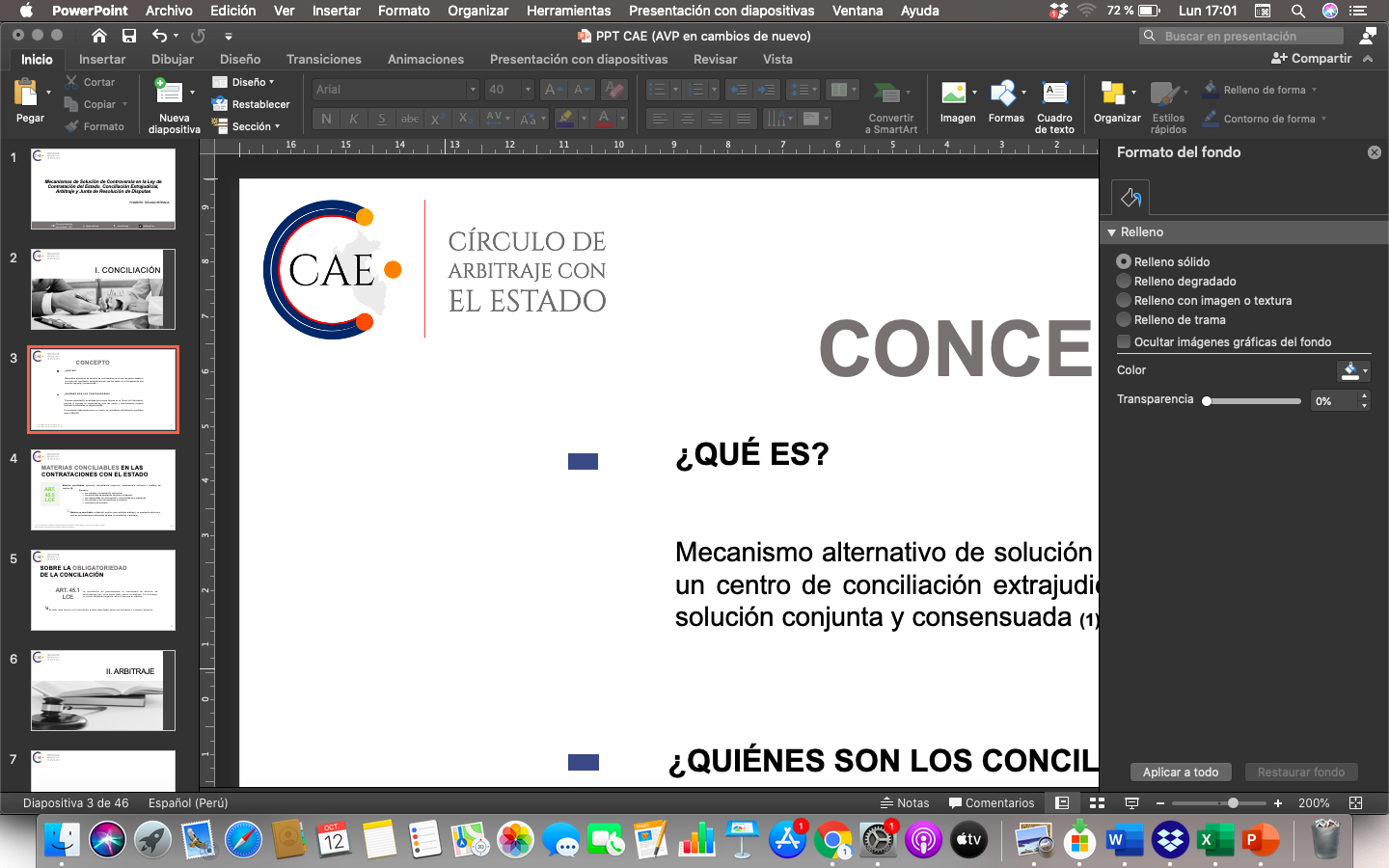 No pueden ser árbitros
Presidente, vicepresidente, congresistas, ministros.


Magistrados, fiscales, contralores.


Directores de empresas con el Estado.


Funcionarios del OSCE hasta 6 meses después de haber dejado el cargo.
Artículo 231º RLCE
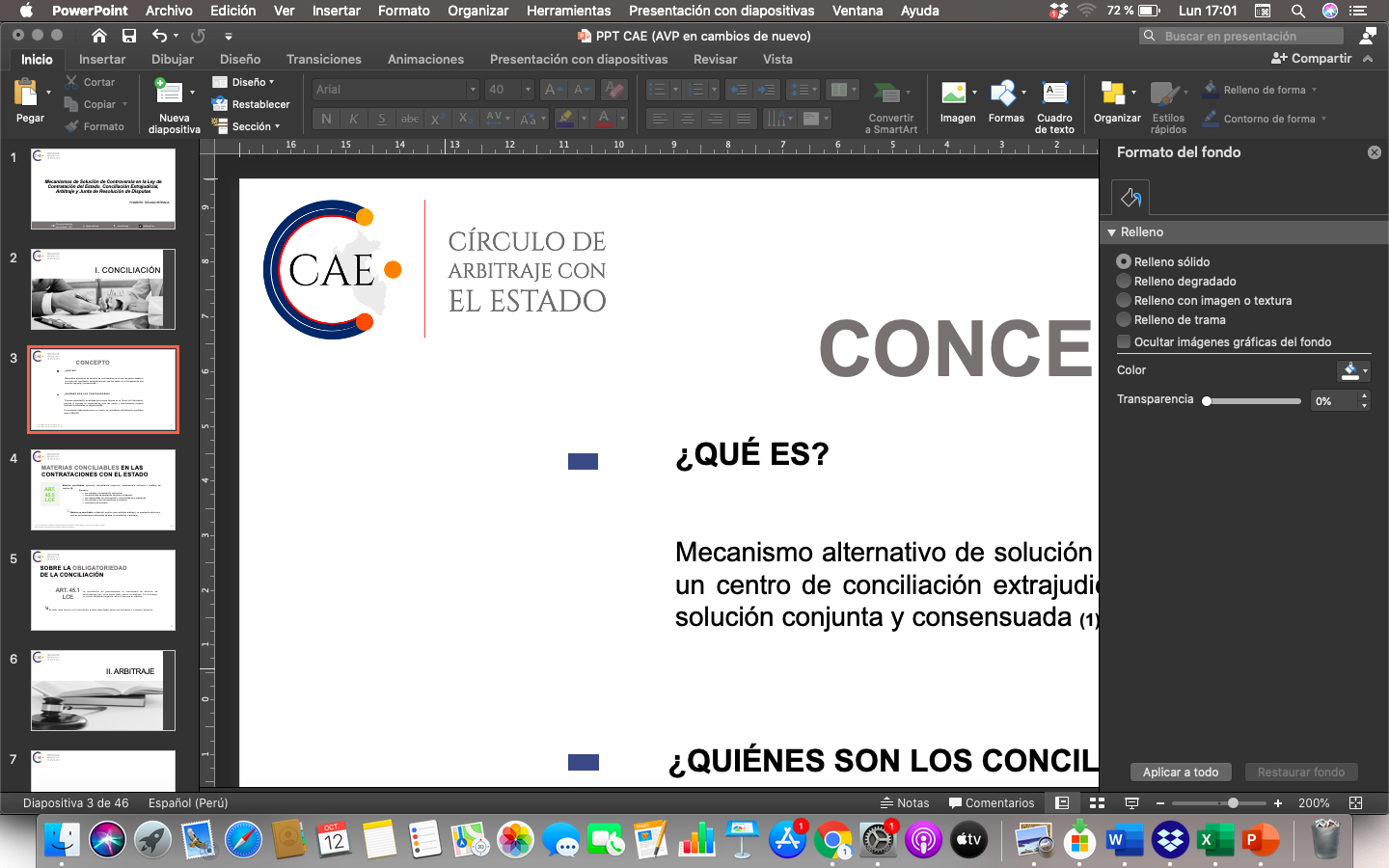 Medidas Cautelares en el arbitraje
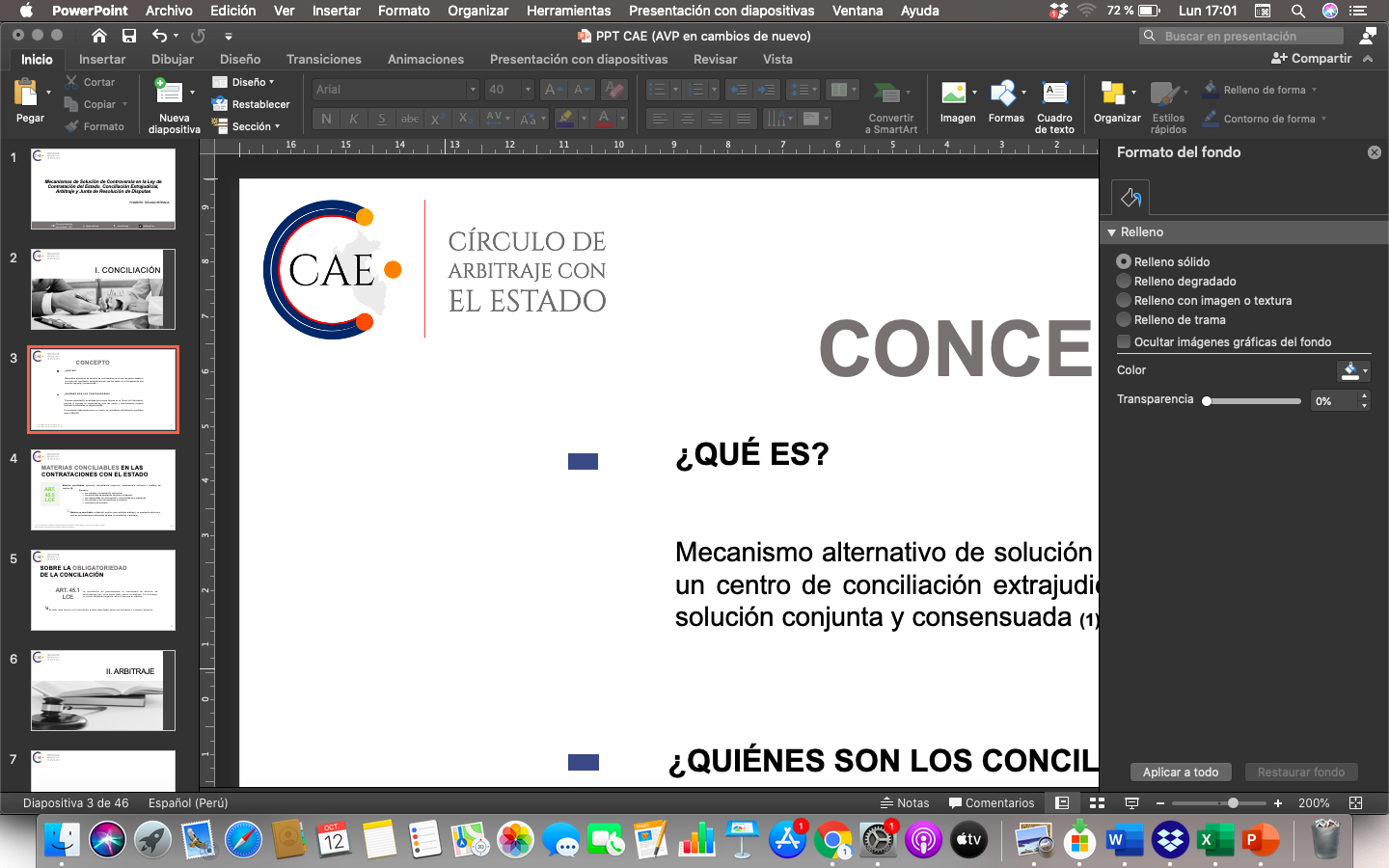 Justificación
“ (…) provisional measures rest on a simple premise: in order for a dispute resolution process to function in a fair and effective manner, it is essential that a tribunal possess broad power to safeguard the parties’ rights and its own remedial authority during the pendency of the dispute resolution proceedings. Unless the tribunal is able to grant provisional measures, its ability to provide effective, final relief may be frustrated, one party may suffer grave damage, or the parties’ dispute may be unnecessarily exacerbated during the pendency of the dispute resolution process”*
*Gary B. Born, International Arbitration: Law and Practice (Londres: Kluwer, 2014), 2426
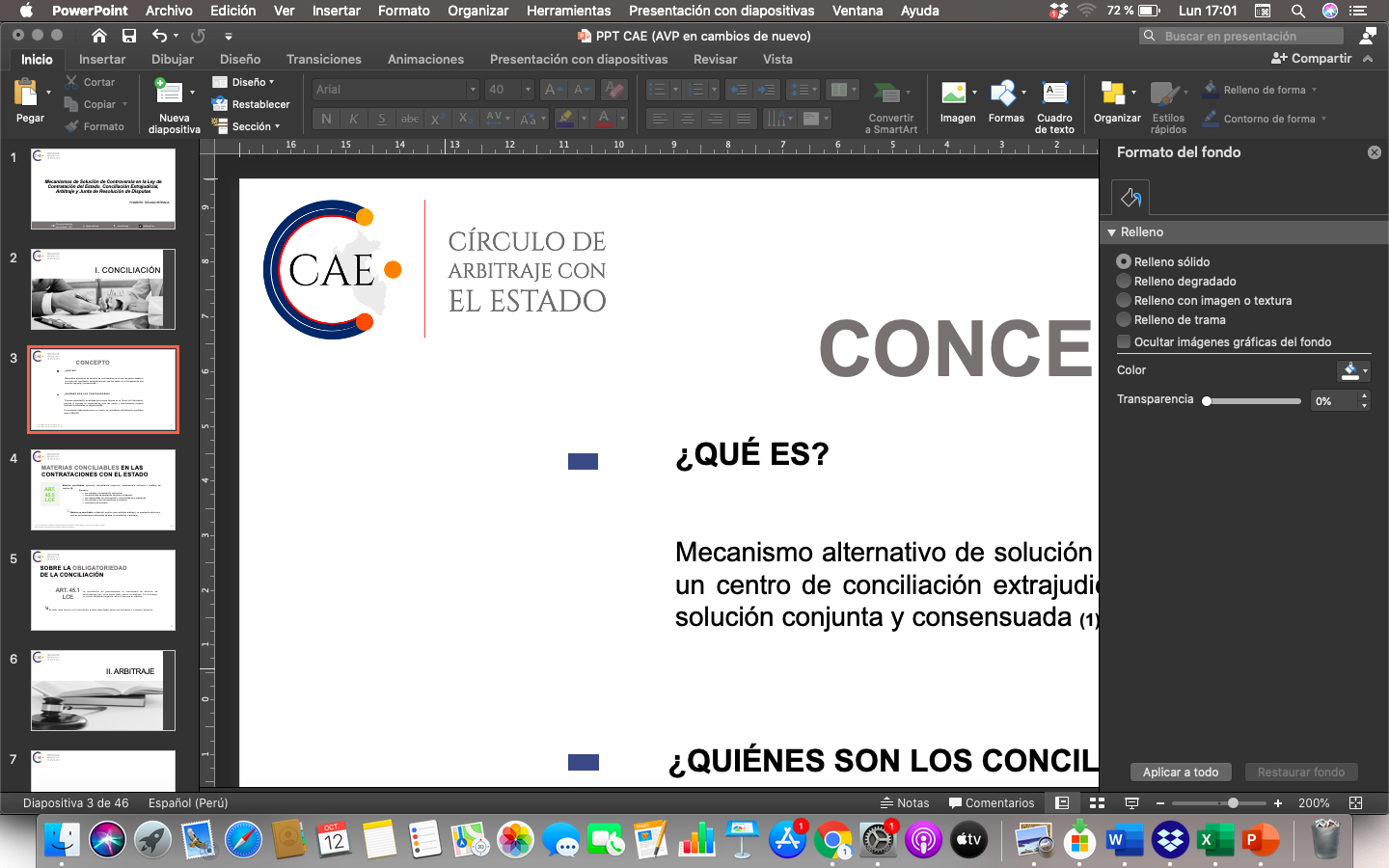 Orden de prelación de las reglas
1	Probabilidad de éxito
“(…) that the party requesting provisional measures must demonstrate a prima facie case on the merits of its claim (or, in other formulations, a probability of prevailing on its claim).”
 
2	Urgencia 
“That is, the tribunal must be persuaded that immediate (or at least prompt) action is necessary in order to prevent serious damage to the claimant (…)”
3	Daño irreparable
“(…) the arbitral tribunal may only order provisional measures, if the requesting party has substantiated threat of a not easily reparable prejudice”.


4	No pre-juzgamiento  
“That provisional measures must no “prejudge the merits” of the underlying dispute”
* Gary B. Born, International Arbitration: Law and Practice (Londres: Kluwer, 2014), 209 - 226
Oportunidad
Oportunidad 2: Medida arbitral
Oportunidad 1: Medida pre-arbitral
PODER JUDICIAL
TRIBUNAL ARBITRAL
Constitución del Tribunal Arbitral
Ejecución de Medida Cautelar
Solicitud de Arbitraje
Solicitud de Medida Cautelar
Otorgamiento de Medida Cautelar
Solicitud de Medida Cautelar
10 días
Si no se constituye el Tribunal, la Medida Cautelar caduca de pleno derecho
90 días
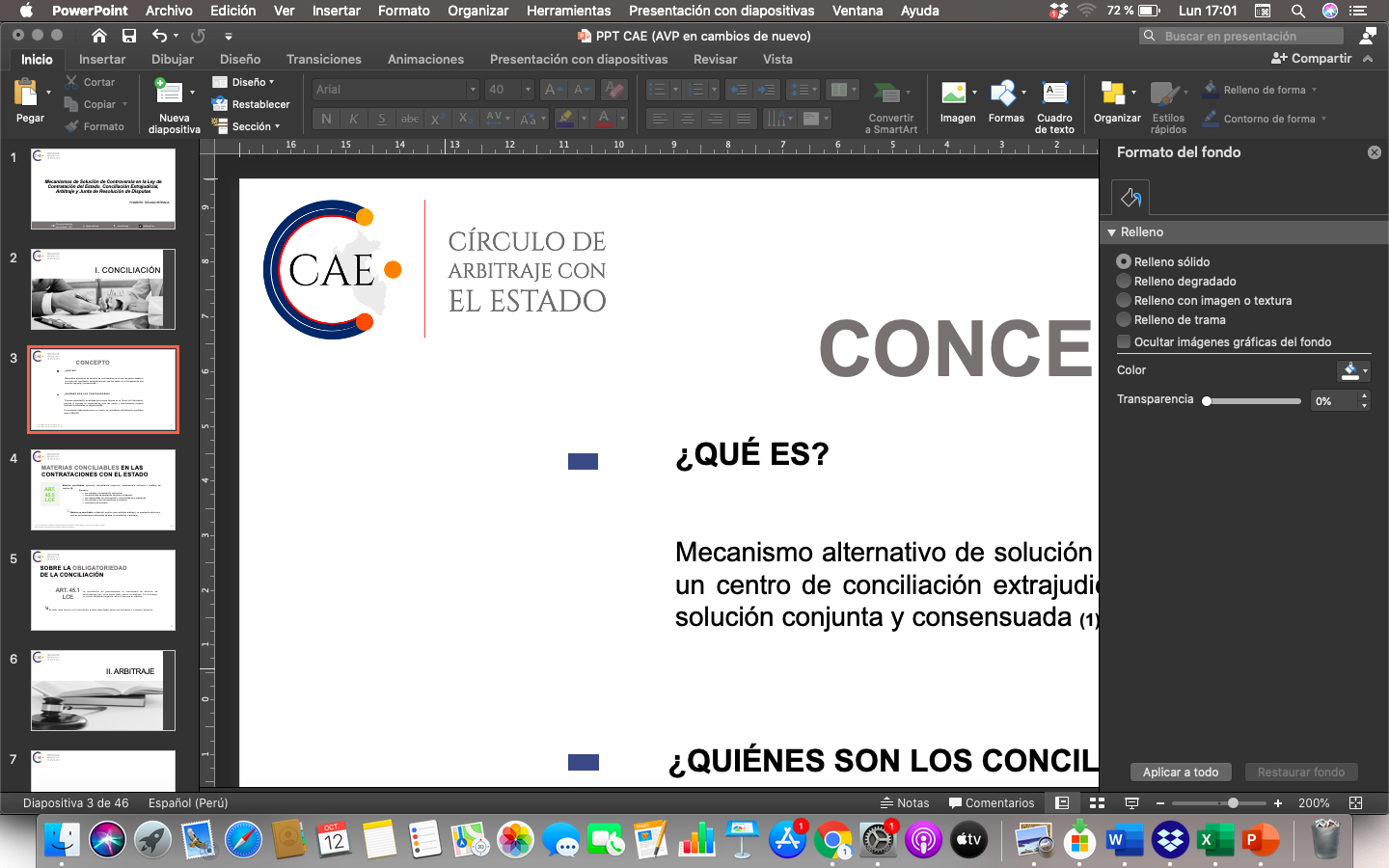 La prueba en el arbitraje
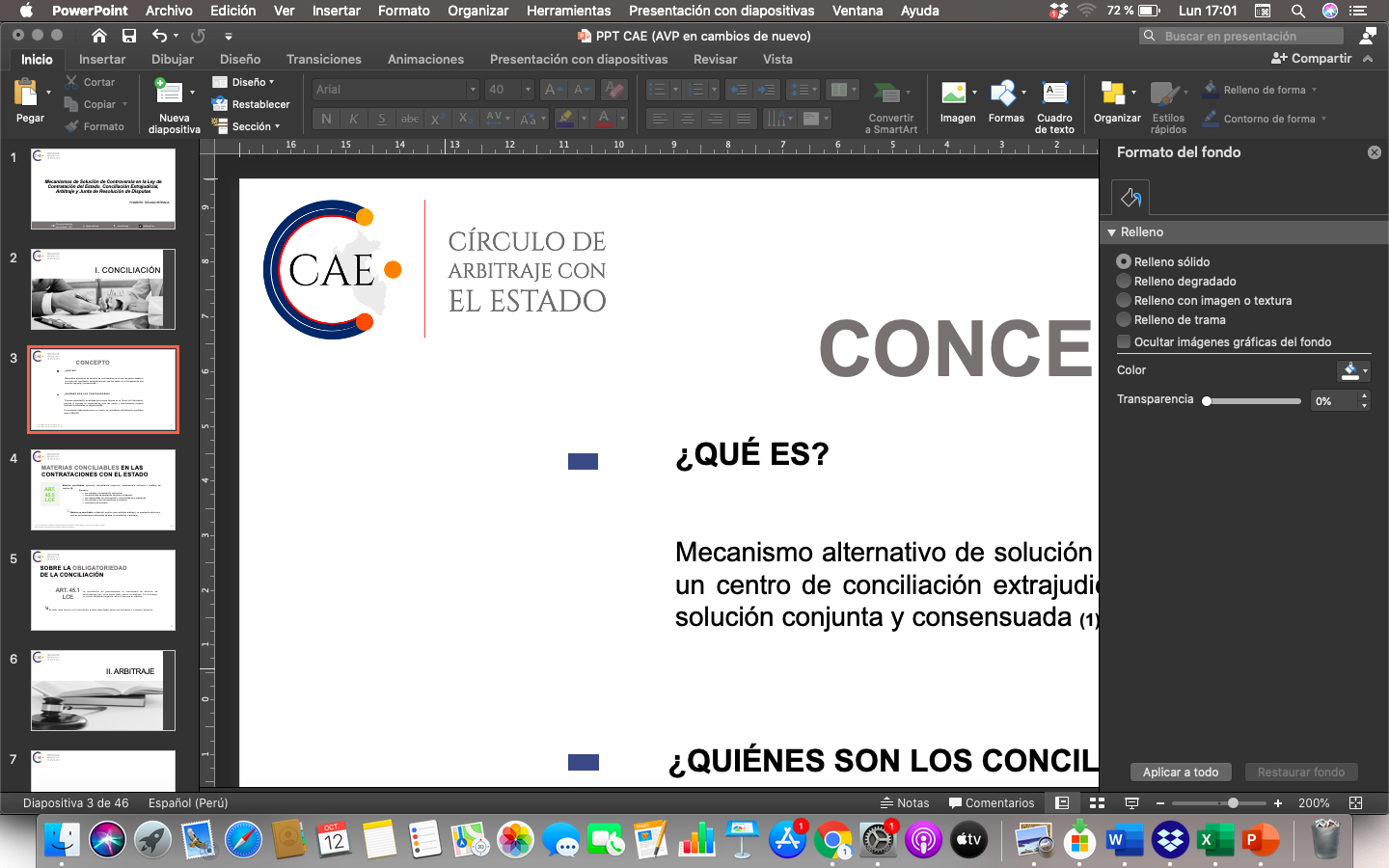 Tipos
Reglas IBA sobre la Prueba
Exhibición de documentos
Testigos
Peritos
La parte que solicita debe: 

Descripción del documento 
Declaración de relevancia
Declaración de que no se encuentren en poder o custodia de quien los solicita Justificación de por qué asume que la otra parte lo tiene
Identificar testigos y presentar el testimonio 
Testimonio tiene que tener los datos del testigo, relación con las partes.
Descripción completa de los hechos y fuente de información en la cual se basa el testigo
Dictámen pericial

De parte
De oficio
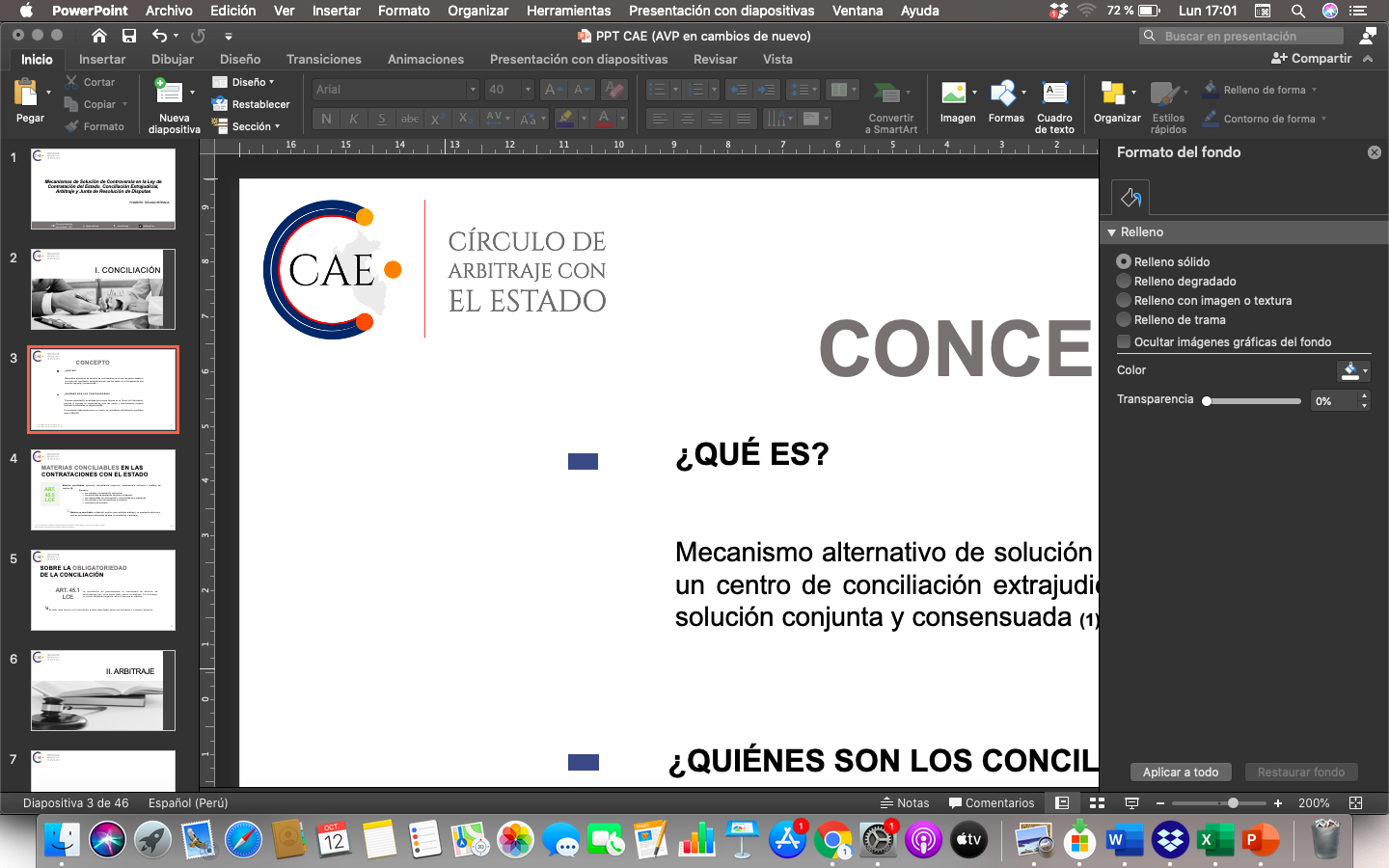 Audiencia de Pruebas
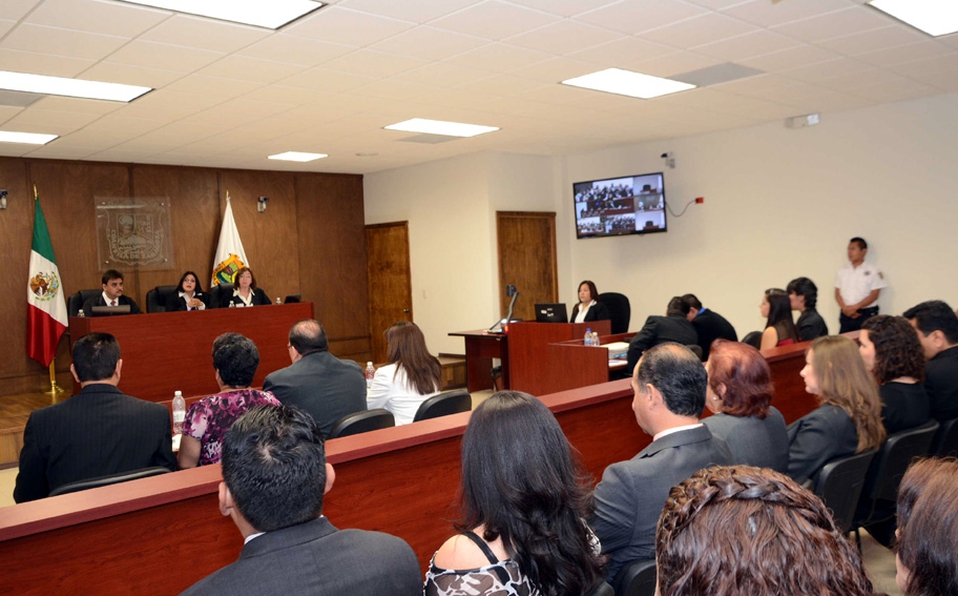 El testigo deberá comparecer en persona salvo que en casos excepcionales en los que el Tribunal Arbitral permita el uso de videoconferencia o de una tecnología similar
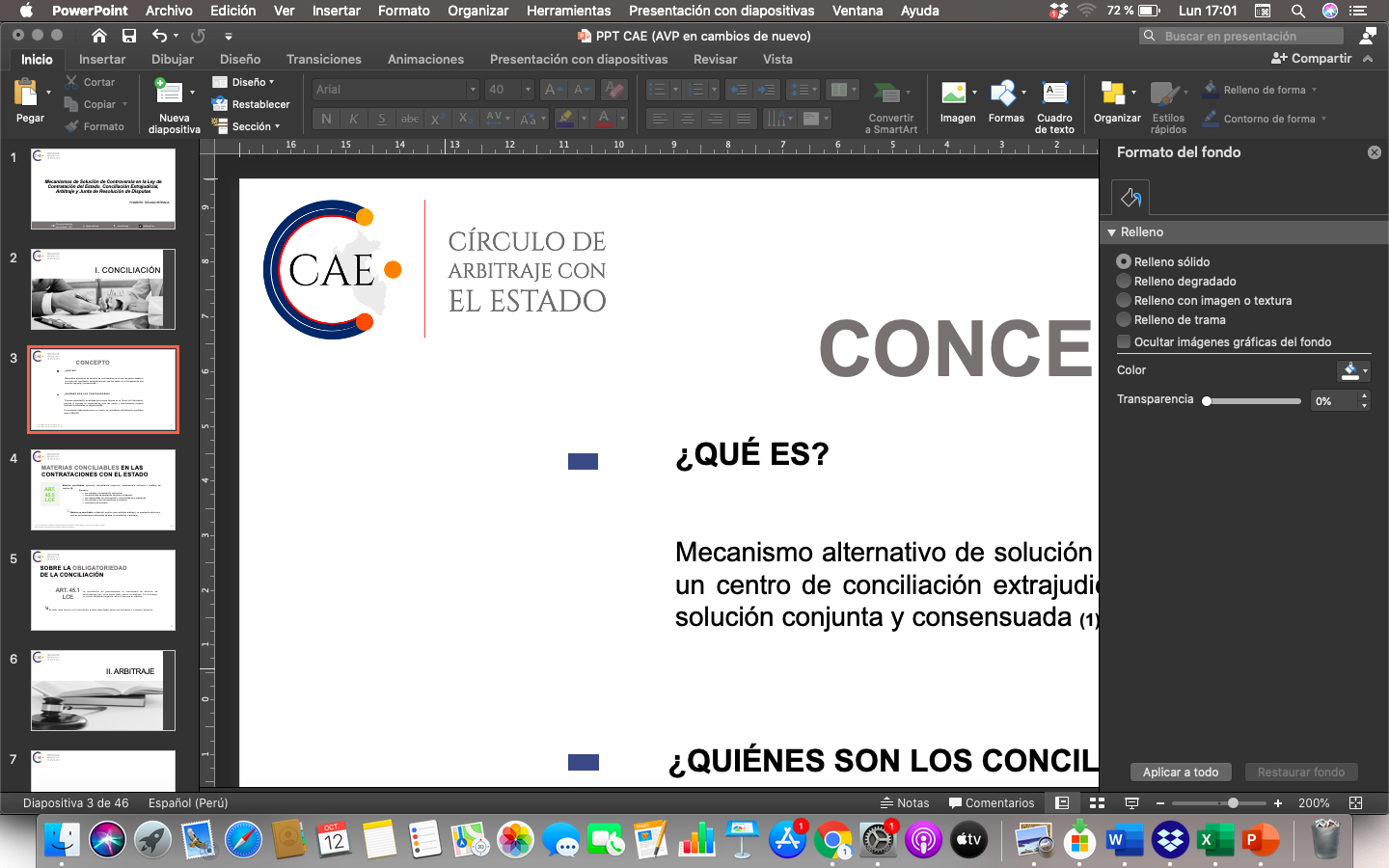 Audiencia de Pruebas
1 	Declaración de testigos del demandante 
2 	Declaración de testigos de la demandada  
3 	Interrogatorio por la parte que llama al testigo
Estándar de interrogatorio:
Direct examination 

Cross examination
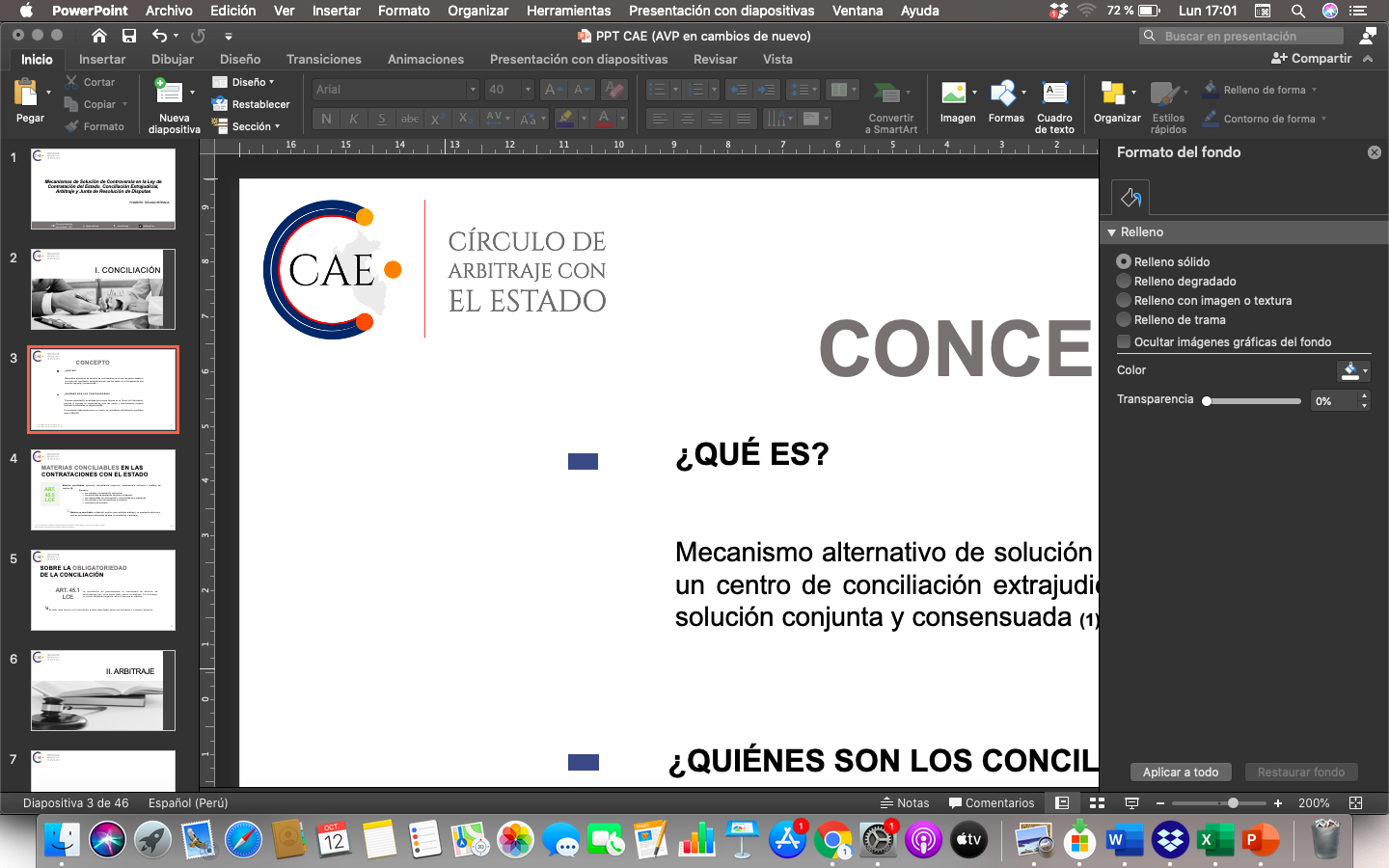 Resoluciones del Tribunal Arbitral
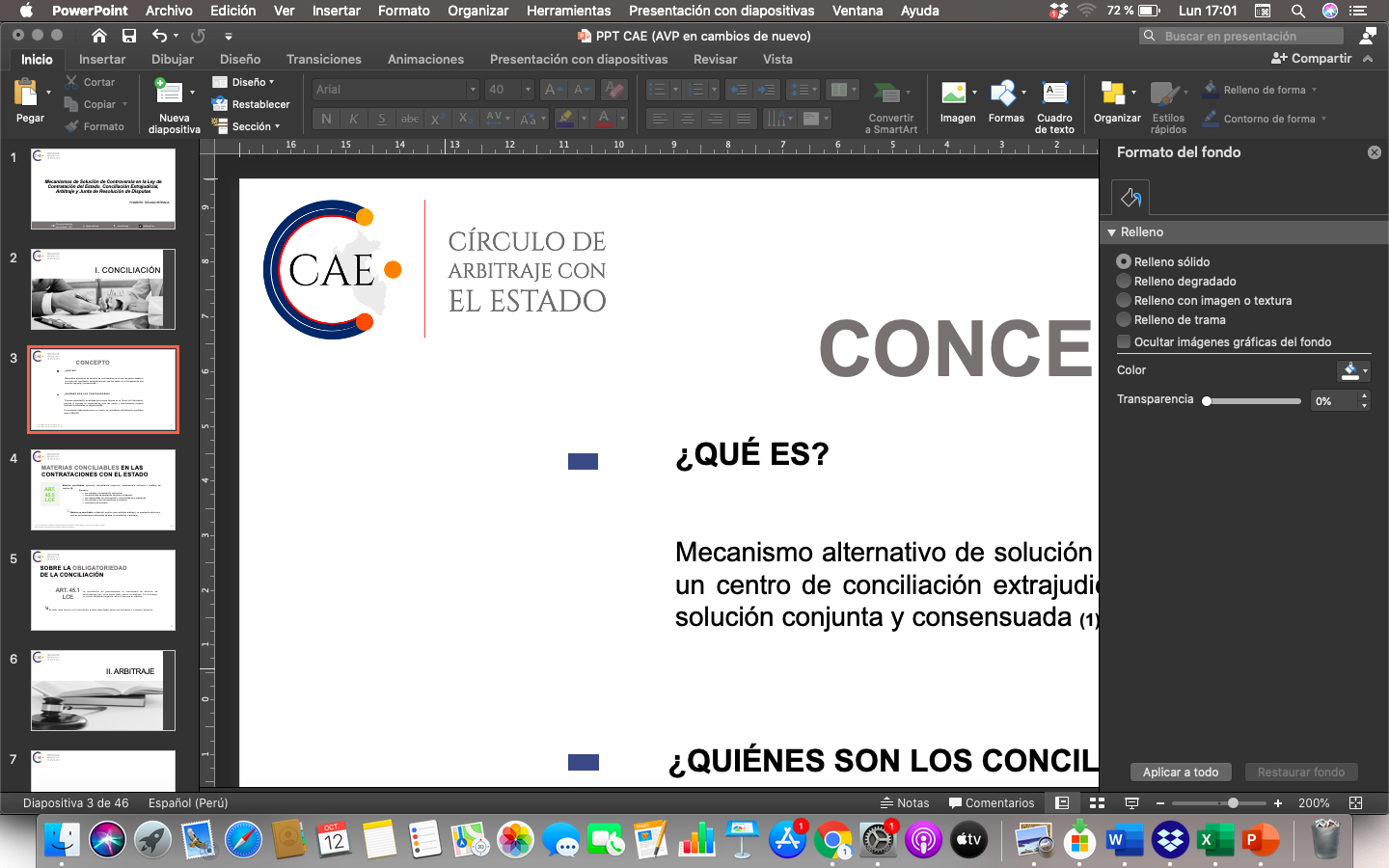 Resoluciones del tribunal arbitral
Órdenes procesales o resoluciónes

Decisiones distintas al laudo se llaman

Son susceptibles de reconsideración. El plazo varía de acuerdo al reglamento.  

La reconsideración puede darse a solicitud de parte o de oficio por el Tribunal Arbitral
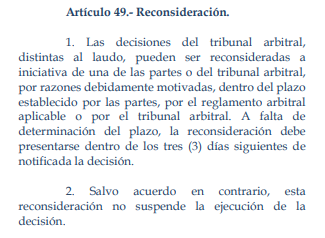 Decreto Legislativo N° 1071- Ley que norma el Arbitraje
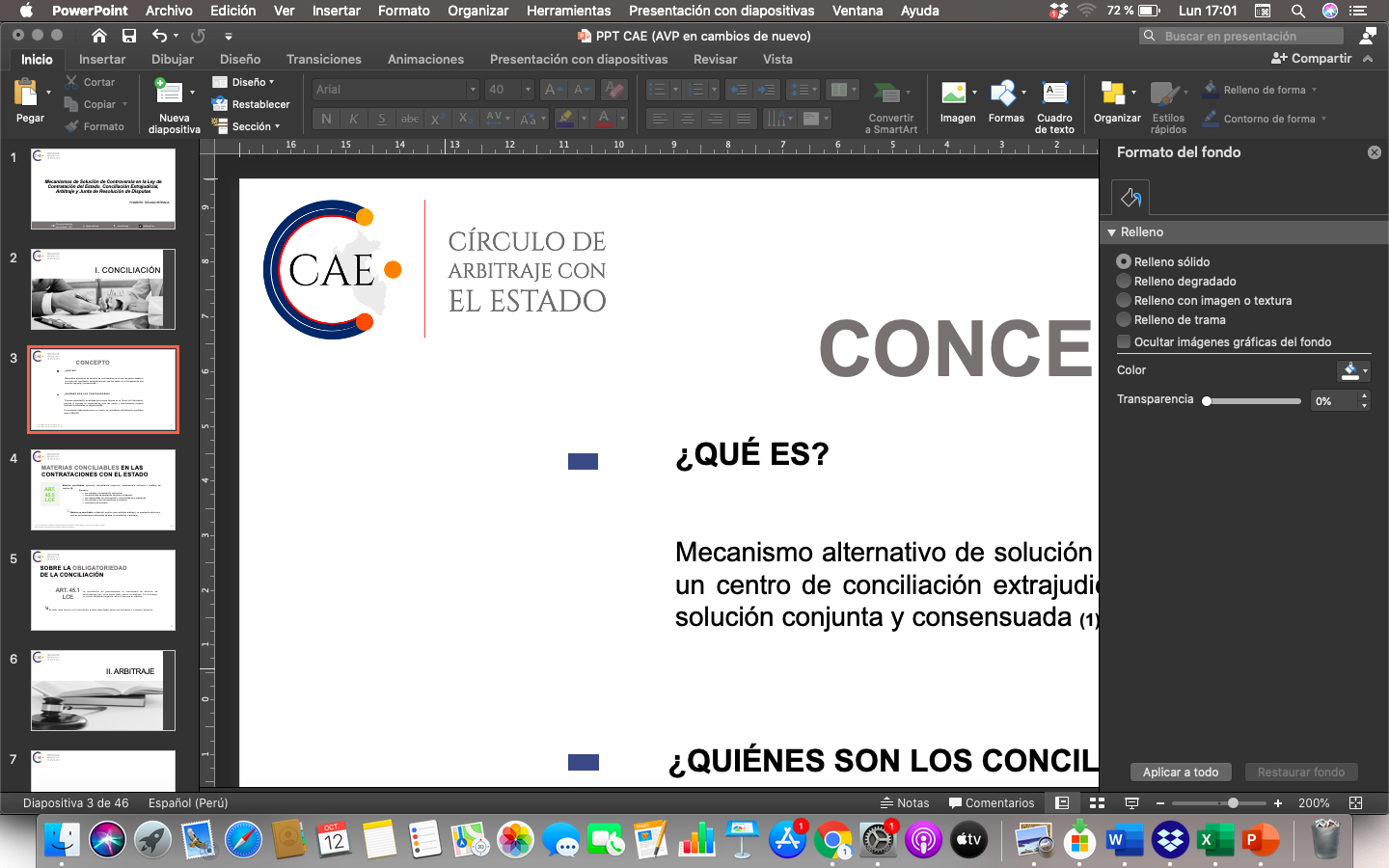 Laudo
Tipos 

Parcial
Total  











Contenido

Decisión de la controversia 
Motivación de la decisión
La decisión se toma por unanimidad o mayoría
Decreto Legislativo N° 1071- Ley que norma el Arbitraje
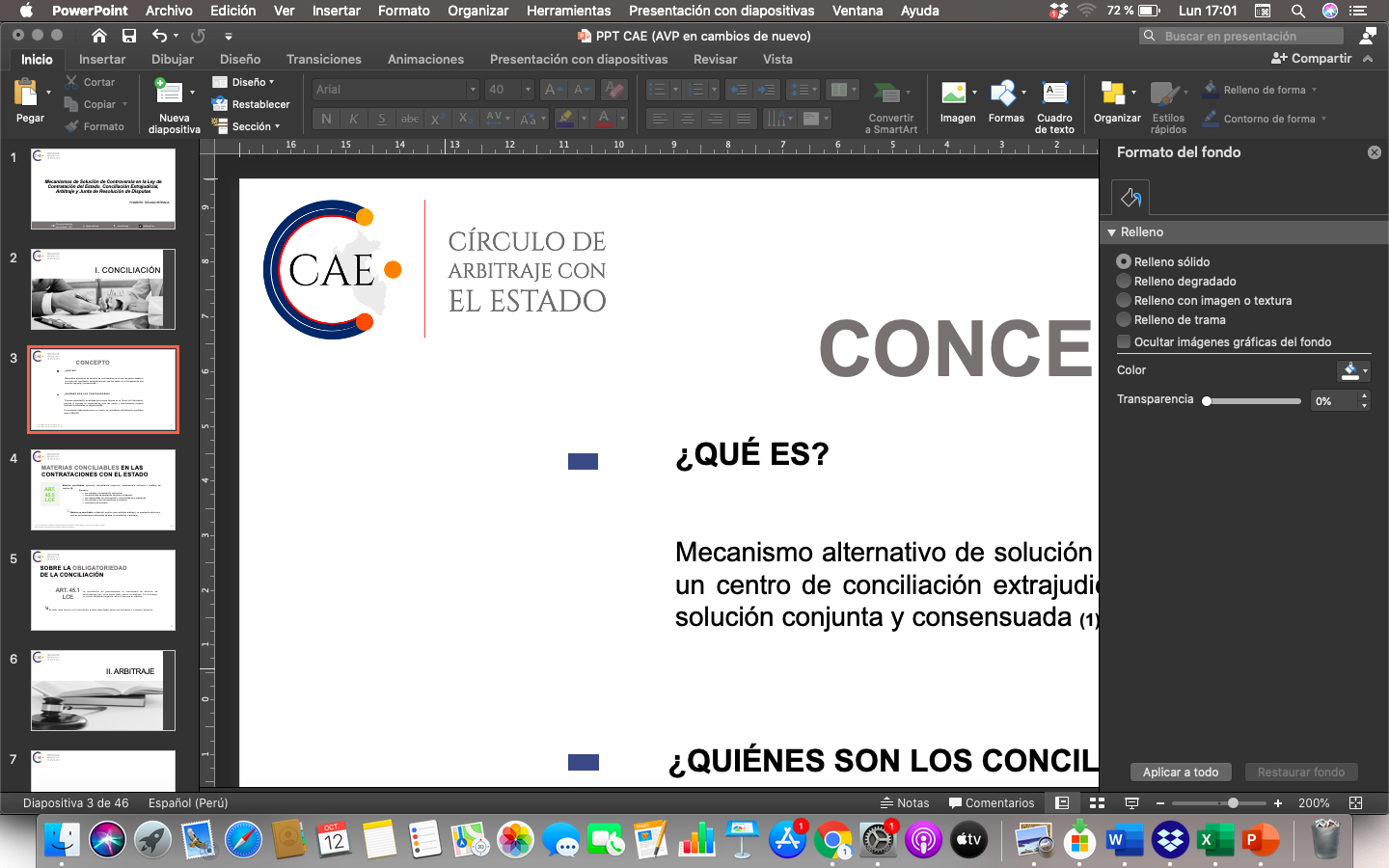 Laudo
El laudo es inapelable y obligatorio; sin embargo, puede ser anulado por determinadas causales específicamente previstas en la Ley de Arbitraje

Si el pedido de anulación es solicitado por el contratista, este debe presentar una fianza bancaria solidaria a favor de la Entidad

Si el pedido es realizado por la Entidad, este debe contar con la previa autorización su titular.

Es posible recusar al árbitro luego de que el laudo haya sido anulado por vulneración del derecho de defensa de acuerdo a las últimas modificaciones de este año.
Artículos 45.21º y 45.22º LCE
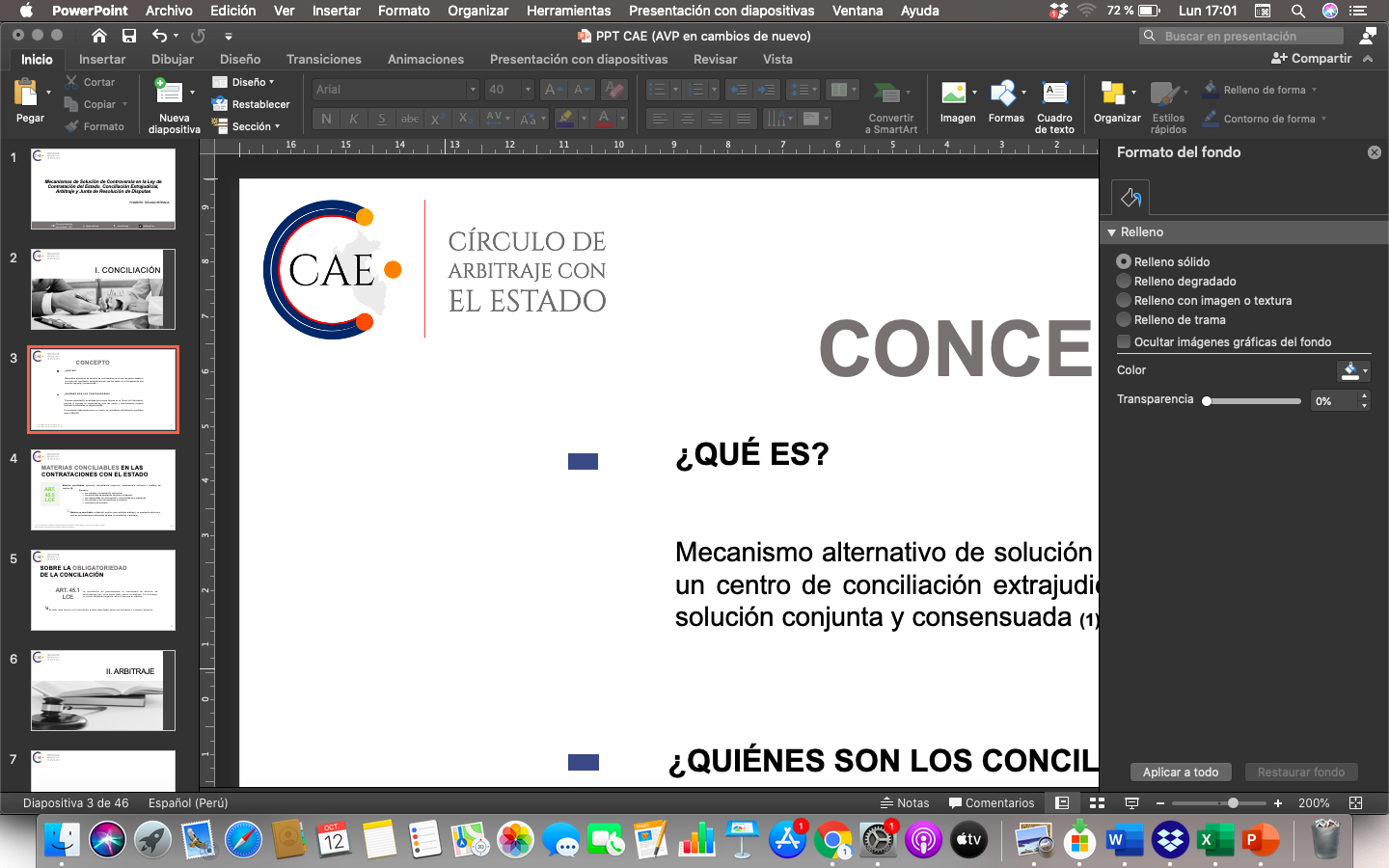 Anulación de Laudo
Convenio arbitral inexistente, nulo, anulable, inválido o ineficaz
Nombramiento del un árbitro
Una de las partes no ha sido debidamente notificada de
Actuaciones arbitrales
No ha podido hacer valer sus derechos
Causales
Art. 63º - Ley de Arbitraje
Indebida conformación del Tribunal Arbitral
Resolución sobre materias no sometidas a la jurisdicción del Tribunal Arbitral
Laudo sobre materias no arbitrables
Laudo contrario al orden público internacional
Controversia decidida fuera del plazo
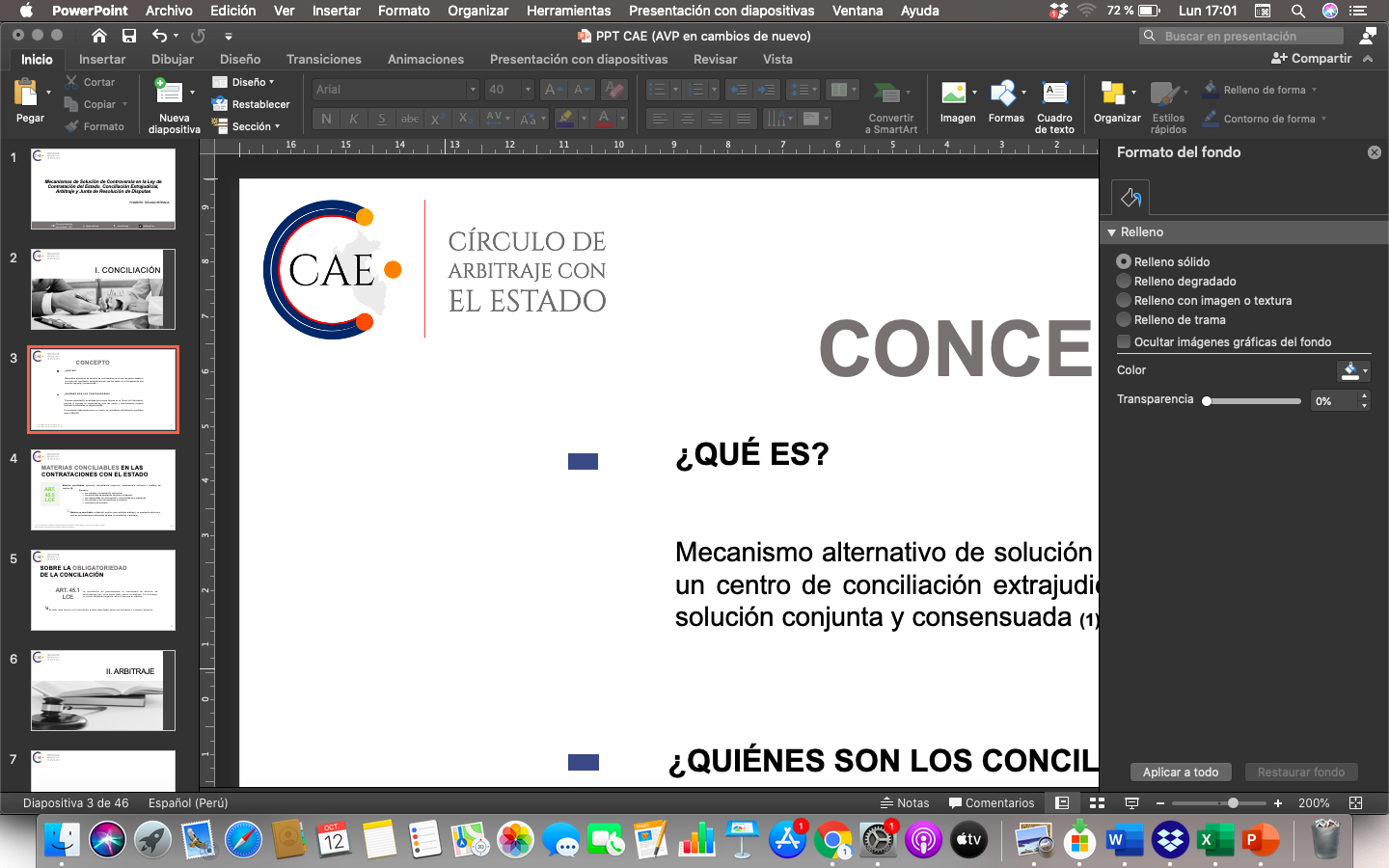 Tema 3
Junta de resolución de disputas
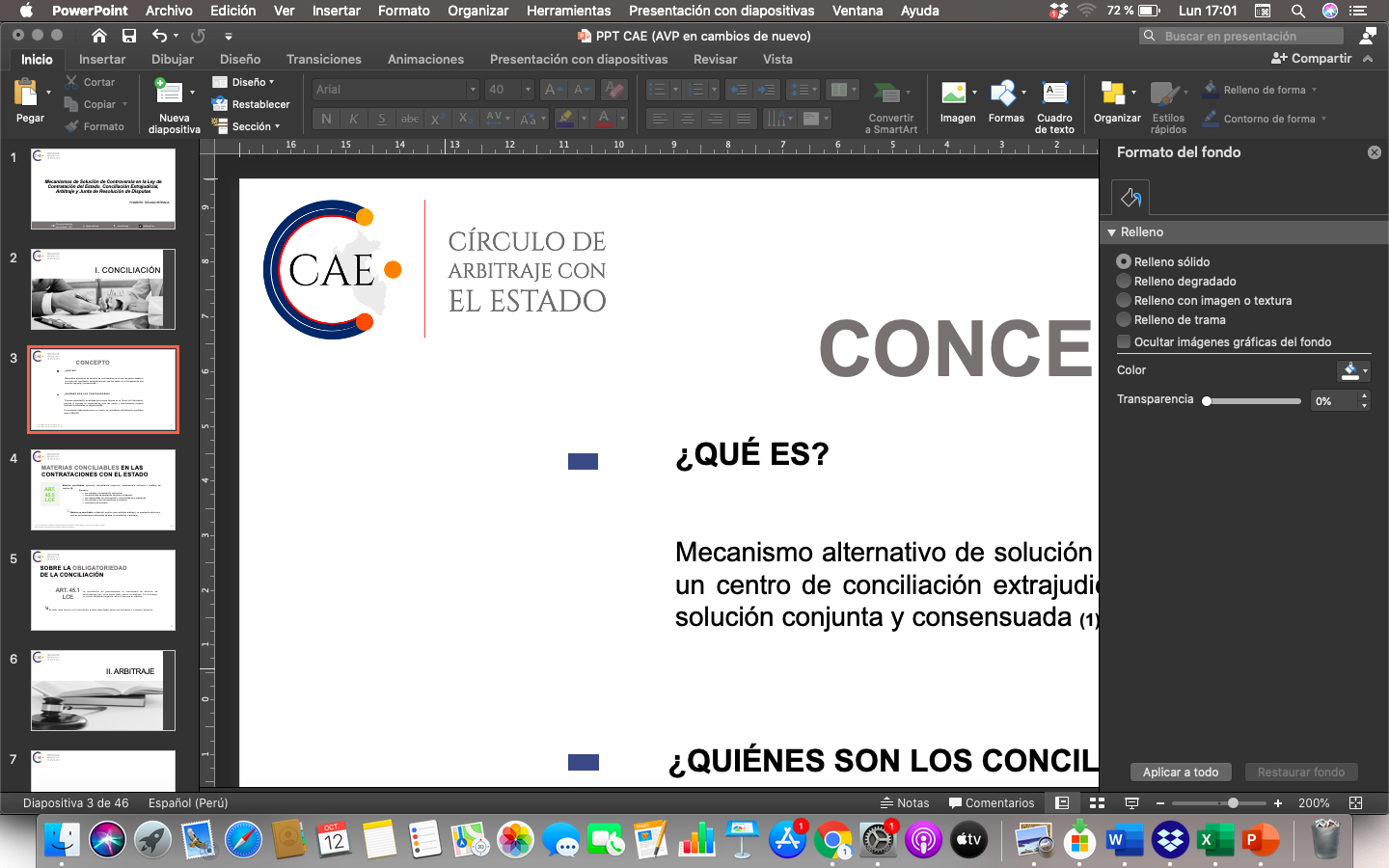 Conformación
Ingeniero o Arquitecto con conocimiento de la normativa nacional 	aplicable al contrato, así como contrataciones con el Estado.
Un miembro
El presidente cumple con los requisitos del miembro único

Demás miembros son expertos en la ejecución de obras*
Tres miembros
Artículo 245.1 RLCE Art. 245
Disposición 7.3 de la Directiva N° 12-2019-OSCE/CD
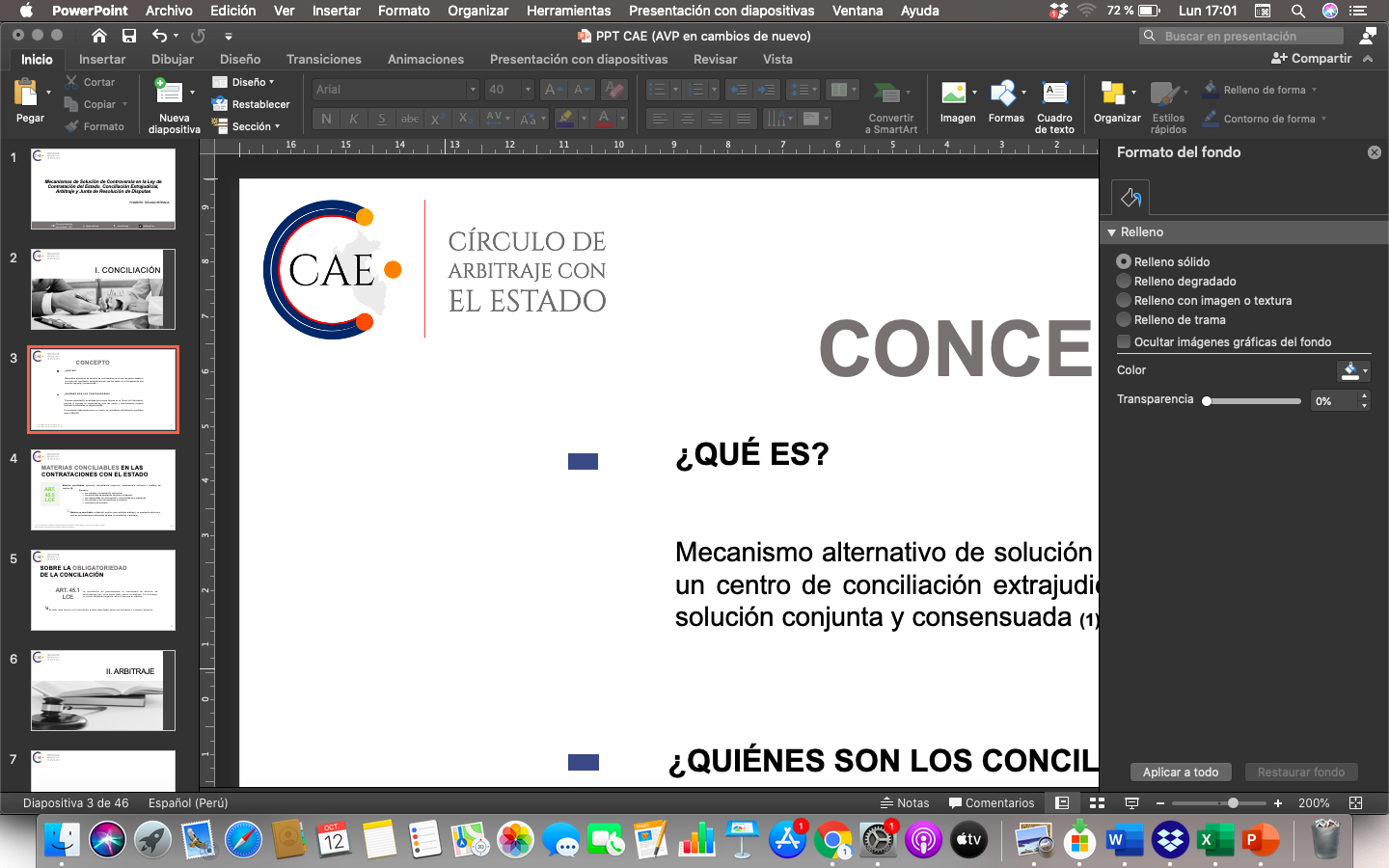 Caraterísticas
Tercero resuelve y previene la disputa

 Uno o más miembros resuelven y previenen las disputas entre las partes



Conocimiento técnico

 Los miembros de la Junta de Resolución de Disputas son designados por tener experiencia y conocimiento de la industria de la construcción
Designación por las partes

 partes nombran a aquellas personas que resolverán y podrán prever las disputas. También pueden reemplazarlos.


Decisiones vinculantes

 Emiten decisiones que deben ser cumplidas obligatoriamente por las partes
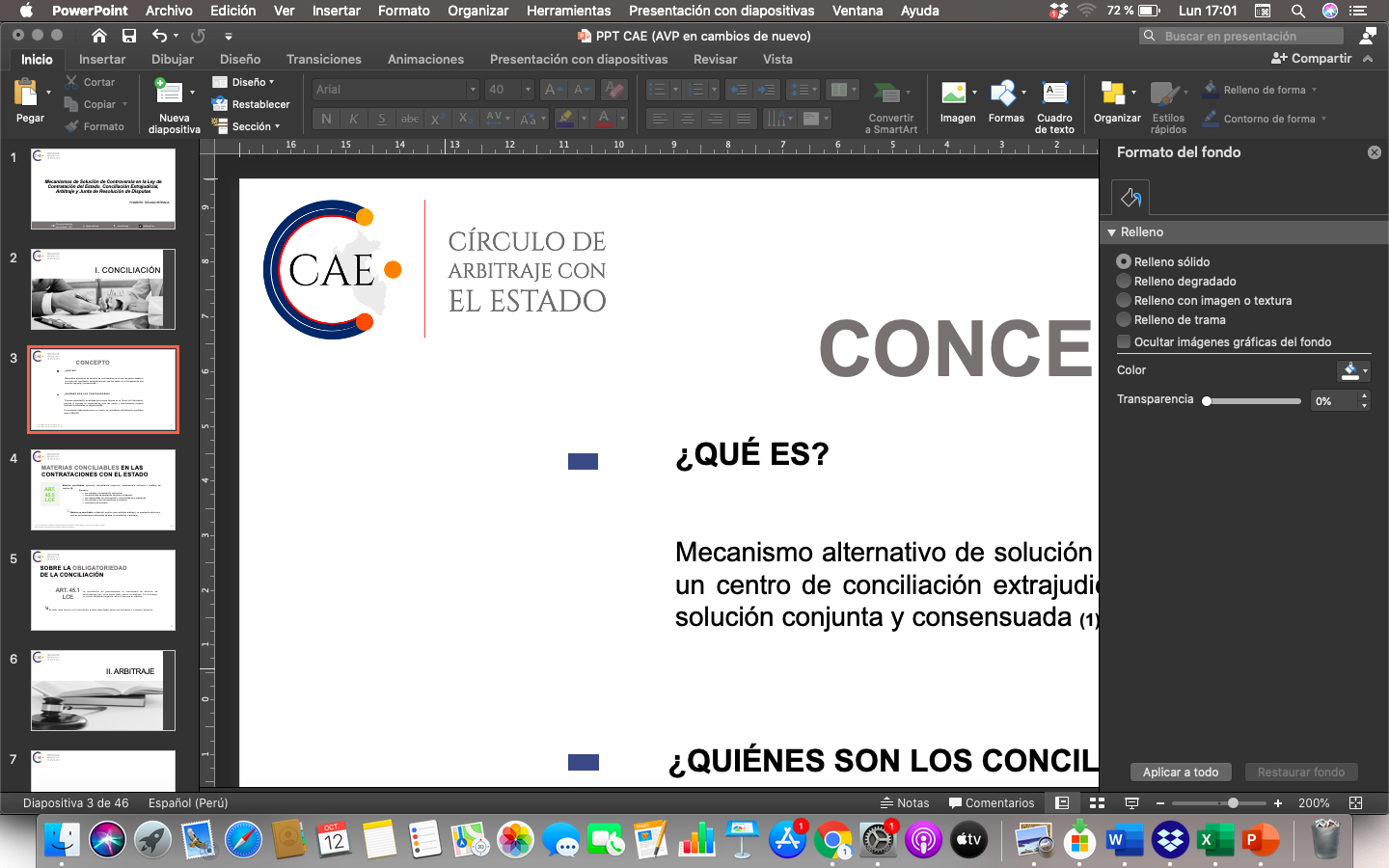 Funciones
Emitir decisiones vinculantes respecto a controversias planteadas por las partes.




Efectuar visitas periódicas a la obra en ejecución.
Absolver consultas planteadas por las partes.




Otras que se establezcan en el Contrato
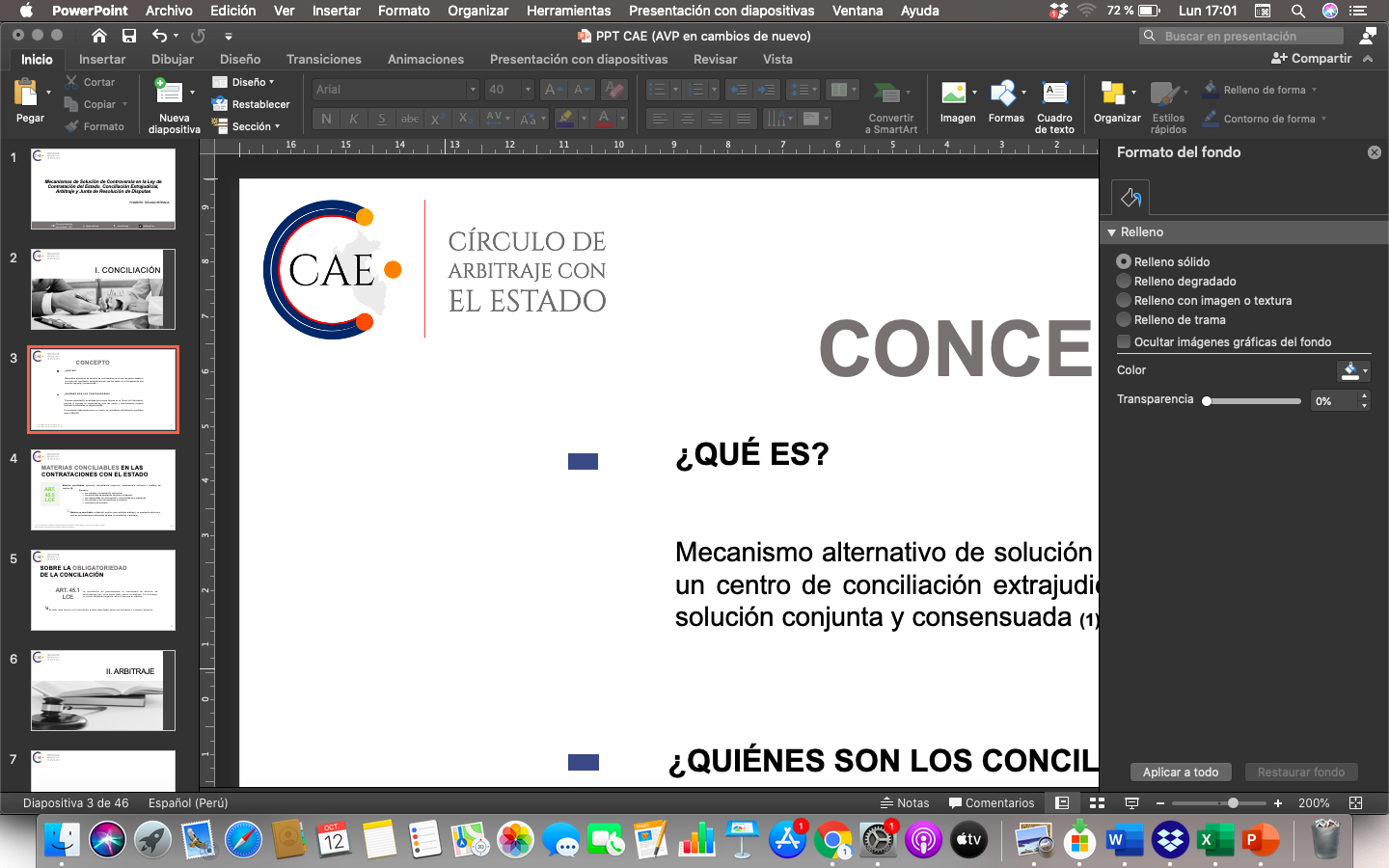 Materias sometibles a la JRD
Lista general 

  	“Todas” las controversias que surjan durante la ejecución de obra hasta la recepción (Art. 45.8º LCE)


Metrados y valorizaciones

  	Controversias sobre metrados, y sus respectivas valorizaciones, cuando la cuantía de la controversia es ≥ al 5% del valor del contrato actualizado (Art. 196.2º RLCE)


Contrato

  	Controversias sobre ejecución, interpretación, resolución, ineficacia o invalidez del Contrato (Art. 223.1º RLCE)
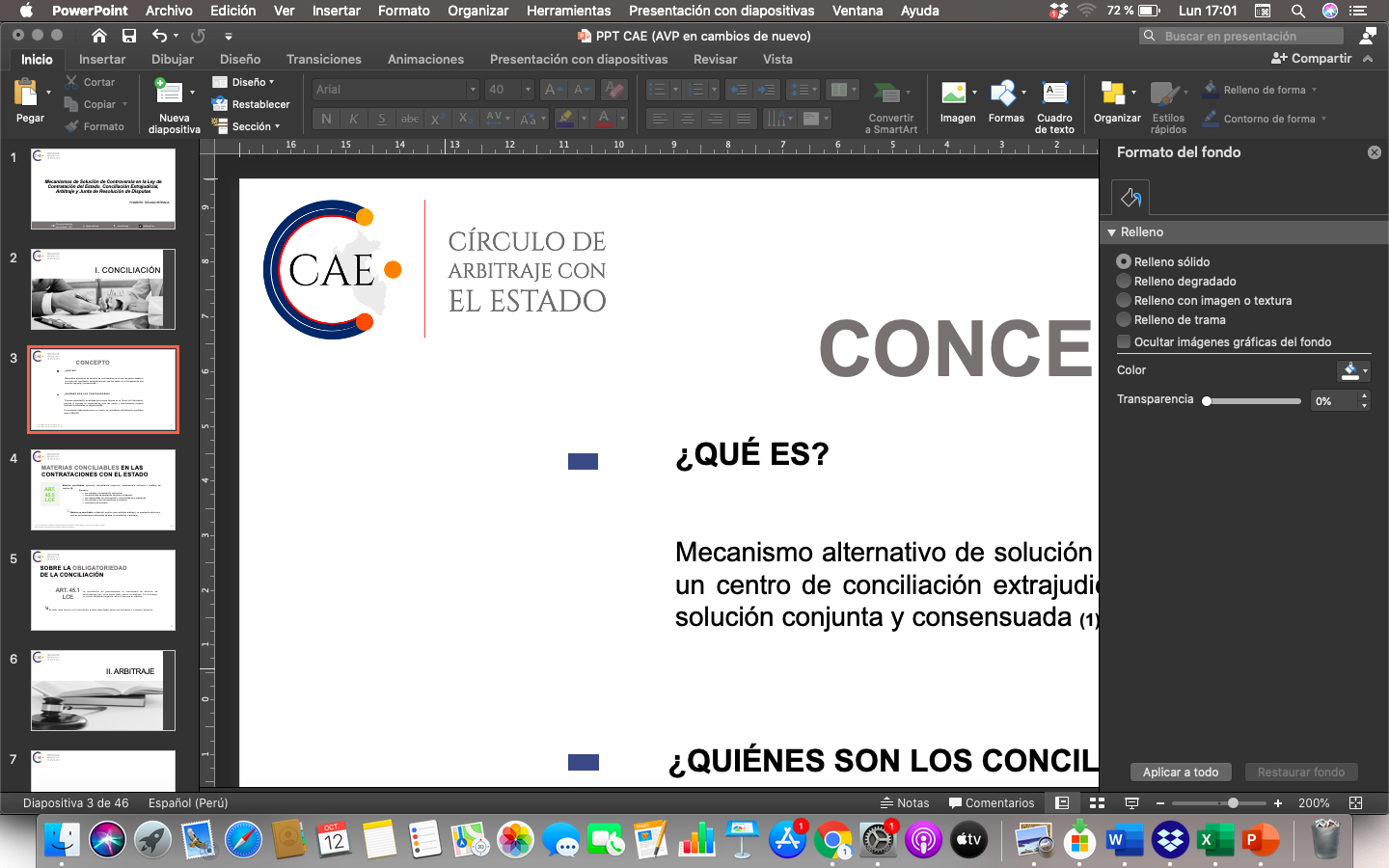 Materias no sometibles a la JRD
La decisión de aprobar o no adicionales. 



Pretensión de enriquecimiento sin causa o indebido.



Pago de indemnizaciones o cualquier otra que se derive de la falta de aprobación de adicionales o su aprobación parcial.


Pretensiones de carácter indemnizatorio por conceptos no previstos en la normativa de contratación pública.
Artículo 45.5 LCE
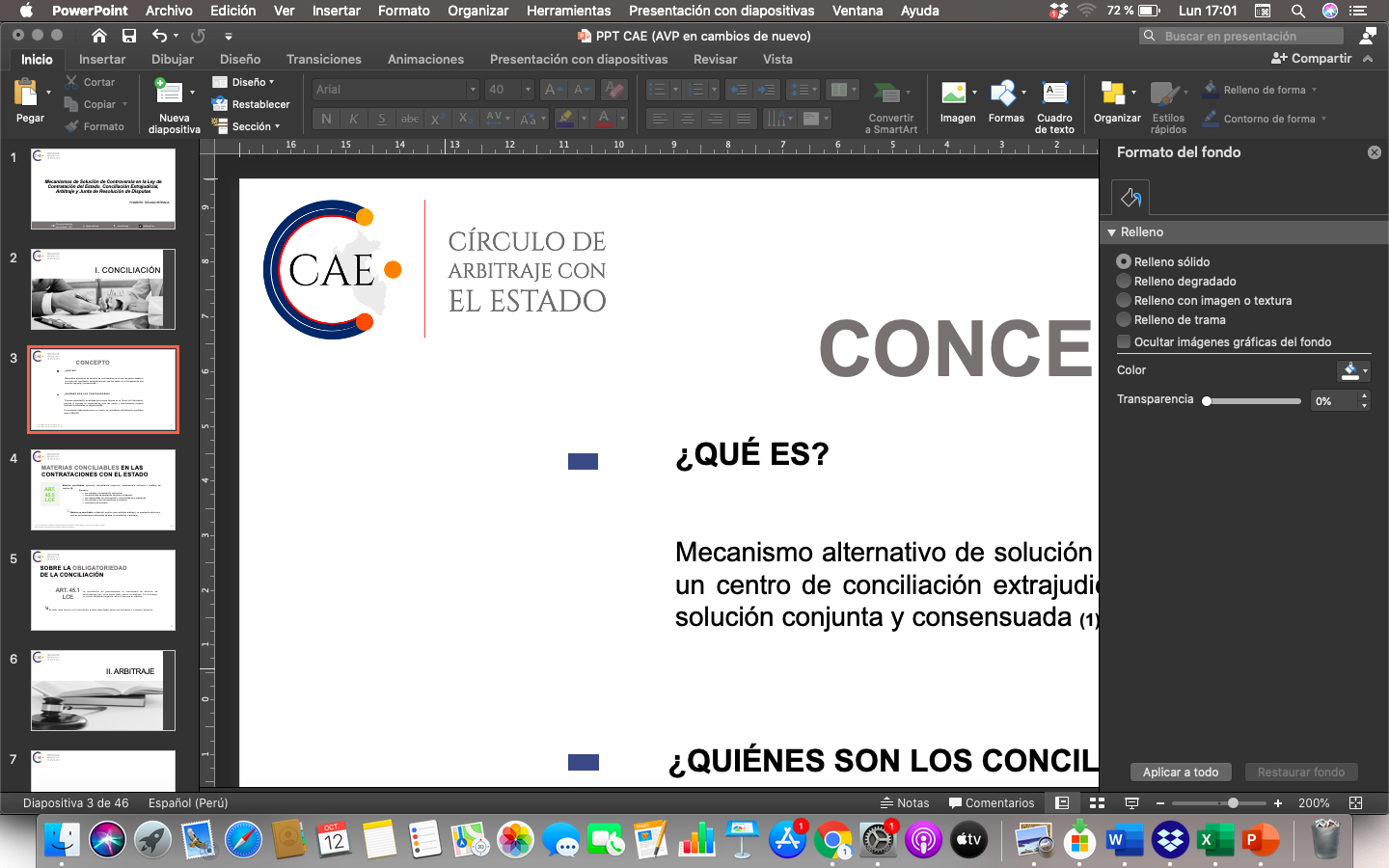 Última modificación
Decreto Supremo 250-2020-EF (publicado el septiembre de 2020), por el que el Ministerio de Economía y Finanzas aprueba una modificación a la Ley de Contrataciones con el Estado y a su Reglamento.
Aprueba el establecimiento de la Junta de Resolución de Disputas (JRD) para cualquier controversia de ejecución de obra pública.
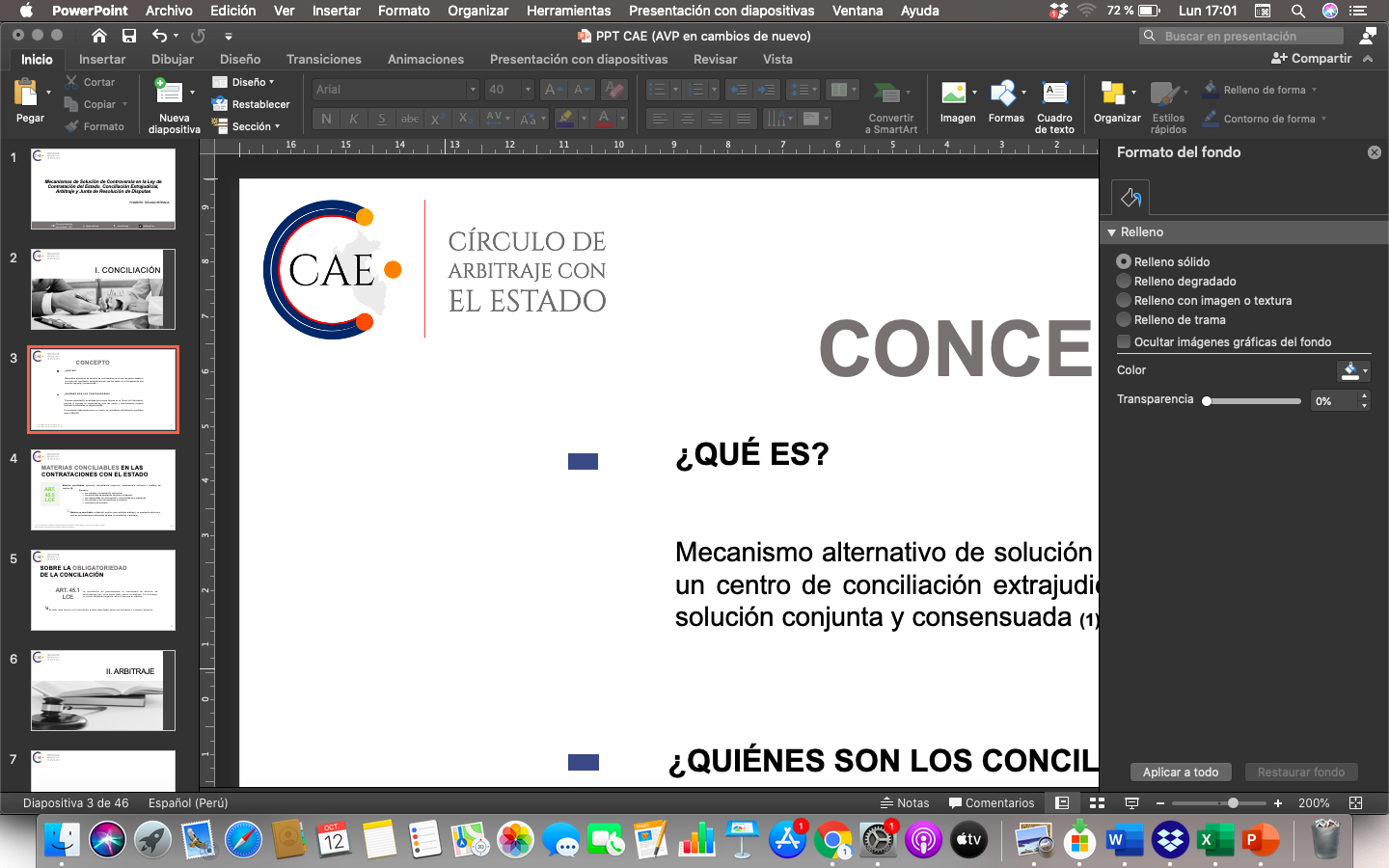 Procedimiento
Puede celebrarse más de una audiencia
Correcciones y aclaraciones de la decisión
Audiencias
(opcional)
Notificación a la contraparte
Recepción de Obra
Petición escrita
15 días
3 días
7 días
30 días
Contestación de la petición escrita
Desacuerdo frente a la decisión de la JRD
DECISIÓN
Inicio de la Sumisión formal ante la JRD
ARBITRAJE
40
Fuente: RLCE  Art. 250.5° y 251.3° / Disposición 7.12 a 7.18 de la Directiva N° 12-2019-OSCE/CD
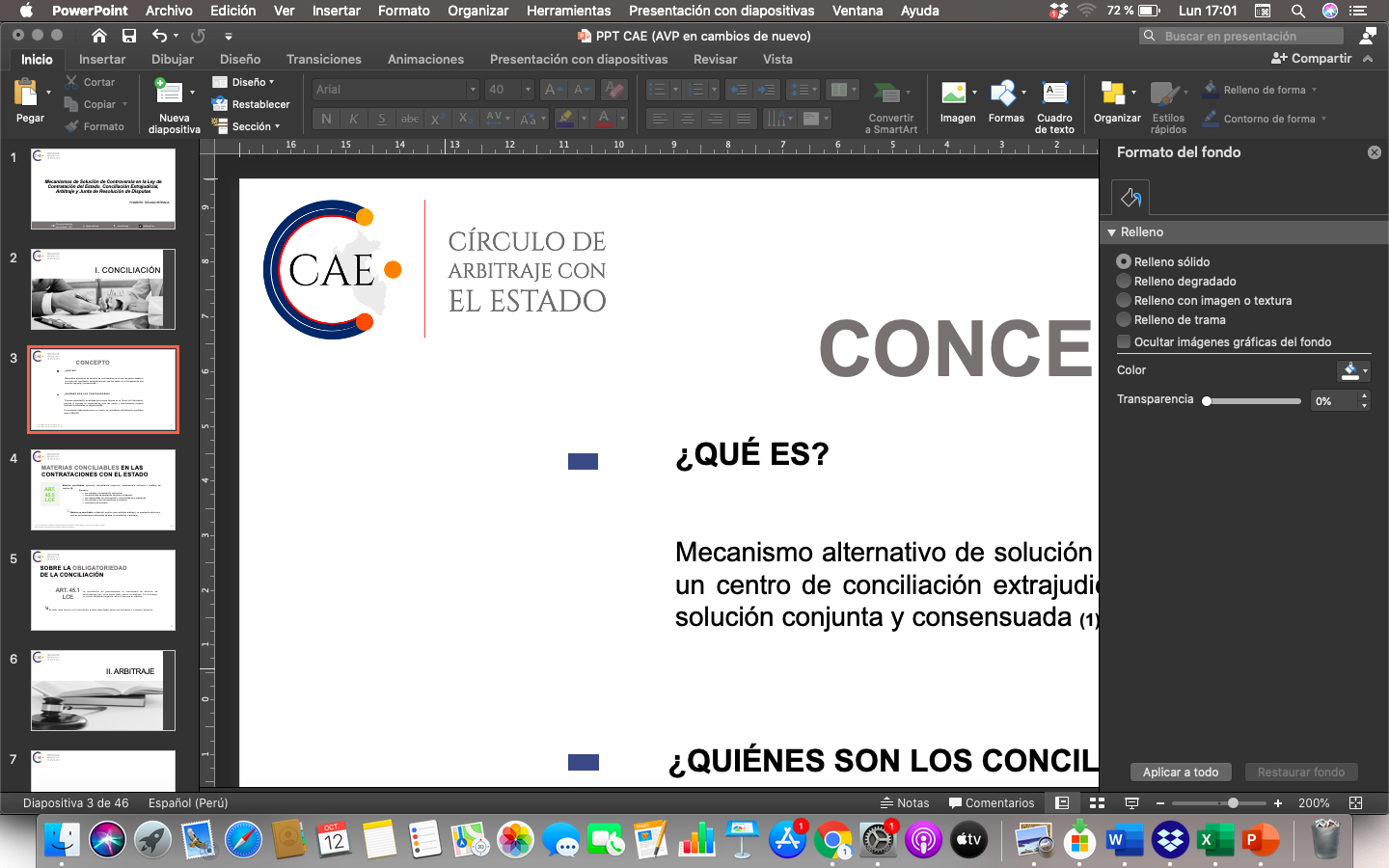 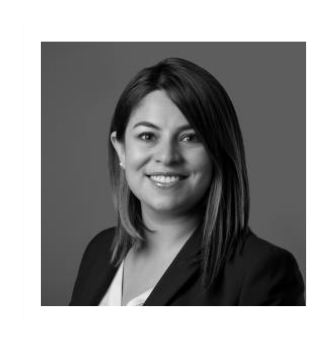 GRACIAS
TATIANA HERRADA
Árbitro y Directora CDR Consulting
therrada@cdrconsulting.pe
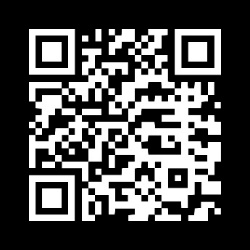 LinkedIn